Analýza elektrické aktivity v ovzduší zaměřená na ekonomické využití v pojišťovnictví
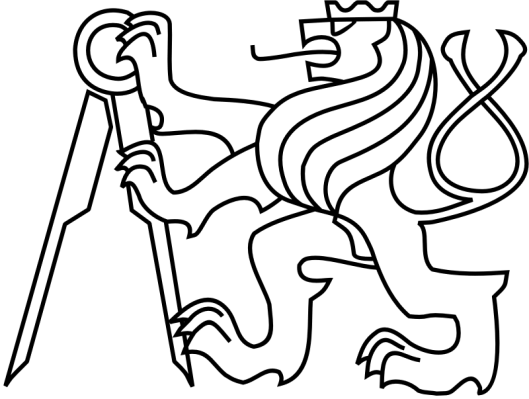 Diplomová práce
Autorka: Ing. et Ing. Zuzana Hynoušová
Vedoucí práce: RNDr. Kateřina Staňková Helisová, Ph.D.
ČVUT Fakulta elektrotechnická 
2012/2013
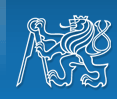 Obsah
Cíl diplomové práce
Získání dat
Teoretická část a její výsledky
Aplikační část a její výsledky
Shrnutí klíčových výsledků
1
2
3
4
5
2
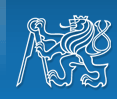 Cíl práce
1
Získat a analyzovat 
hydrometeorologické údaje o výskytech blesků na území ČR,
reálná data pojišťovny týkající se pojistných událostí způsobených zásahem blesku,
nastudovat základy stochastické geometrie a bodových procesů, 
aplikovat metody stochastické geometrie na získaná data a
vyvodit ekonomické závěry užitečné v pojišťovnické praxi.
2
3
4
5
3
[Speaker Notes: rozšířit nástroje pro identifikaci rizikových oblastí ČR z dalšího pohledu týkajícího se klimatu - z pohledu bleskové aktivity v ovzduší]
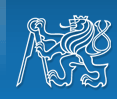 Získání dat
Generali Pojišťovna a.s.
 odbor Likvidace neživotního pojištění
 Smlouva o zpracování osobních údajů
 pojistné události způsobené úderem blesku nahlášené 
   v letech 2010, 2011 a 1. ¼ 2012 (.xls)
1
2
3
4
ČHMÚ
 Odbor distančních měření – Oddělení radarové
 Žádost o poskytnutí dat
 binární gridová informace – zakódované počty blesků do
   Země v ortogonální mřížce v letech 2002 – 2010 (.rpd)
5
4
[Speaker Notes: - binární gridová informace obsahující zakódovanou informaci o počtu blesků do Země v určité předem definované ortogonální
mřížce za období 2002 – 2010]
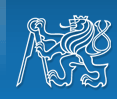 Teoretická část a její výsledky I
A. Pojišťovnictví a pojištění
 pojistný trh
 pojistné produkty – životní a neživotní (pojištění majetku)

B. Blesk – fyzikální podstata a detekce výskytu
 podstata
 jiskrový výboj
 typy
 nebezpečí
 zdraví, škody na majetku
 detekce
 družice, radary
 CELDN
1
2
3
4
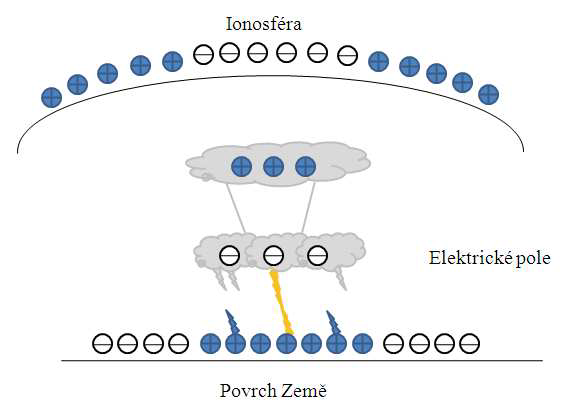 5
5
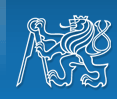 Teoretická část a její výsledky II
C. Matematický aparát
 Stochastická geometrie
 analýza a modelování geometrických struktur složených z objektů  
   náhodně rozmístěných v prostoru
 Objekt
 výskyt entity (útvar, událost) reprezentovaný bodem
 Bodový proces
 rozmístění bodů v prostoru v daném čase; náhodná množina bodů
 X = náhodná konfigurace bodů {x1,x2,x3,…}
 Charakteristiky bodových procesů
 míra intenzity – střední počet bodů procesu X v množině
 funkce intenzity – λ(x) – pravděpodobnost, že se v nekonečně malém    
   prostoru kolem bodu x s objemem dx nachází bod
 intenzita ↔ konstantní λ(x)
1
2
3
4
5
6
[Speaker Notes: Funkce intenzity - spojitá vyrovnávající funkce sloužící k odhadu pravděpodobnosti výskytu náhodné proměnné v daném místě v prostoru]
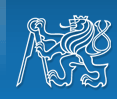 Teoretická část a její výsledky III
Bodový proces








Funkce intenzity
1
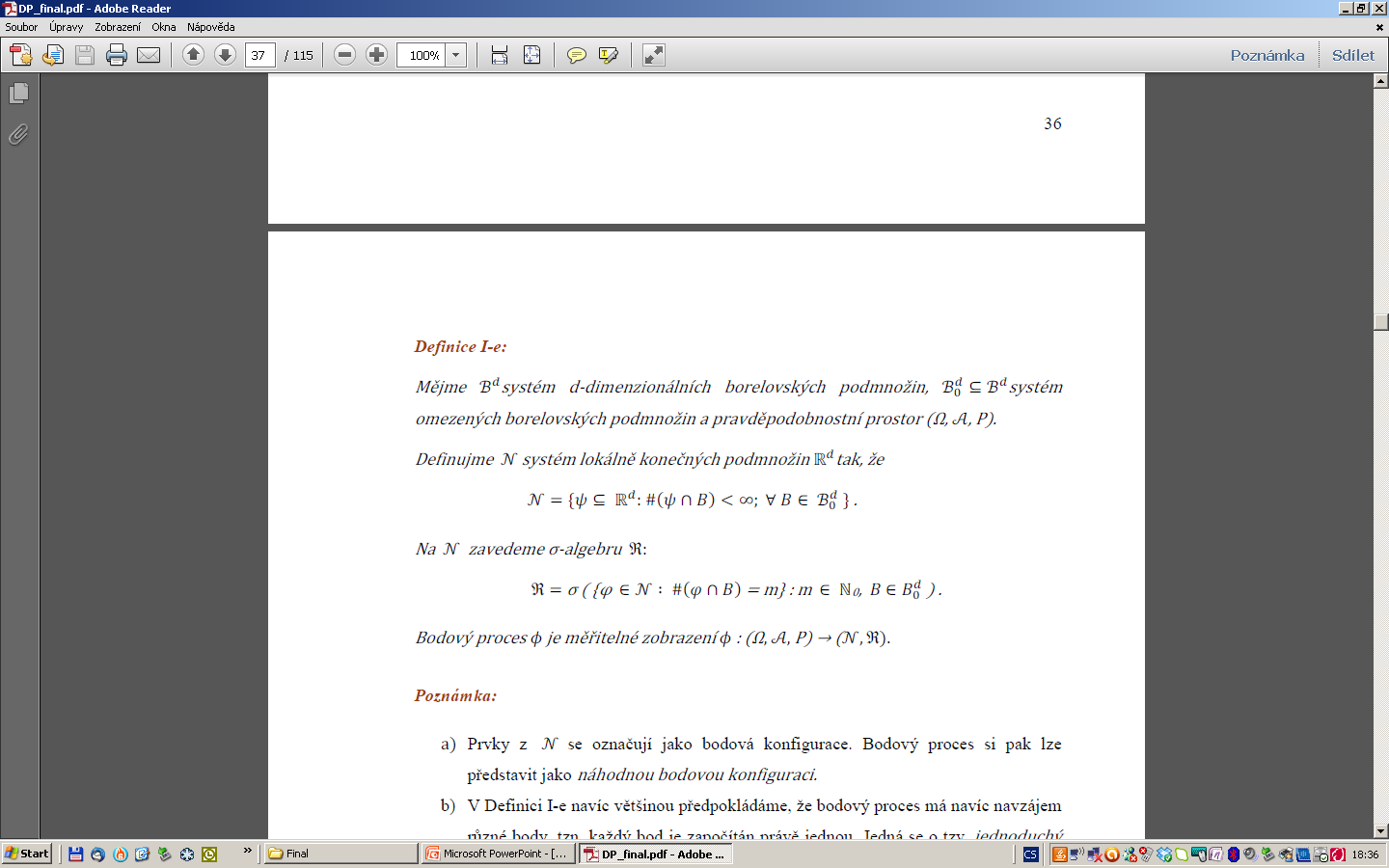 2
3
4
5
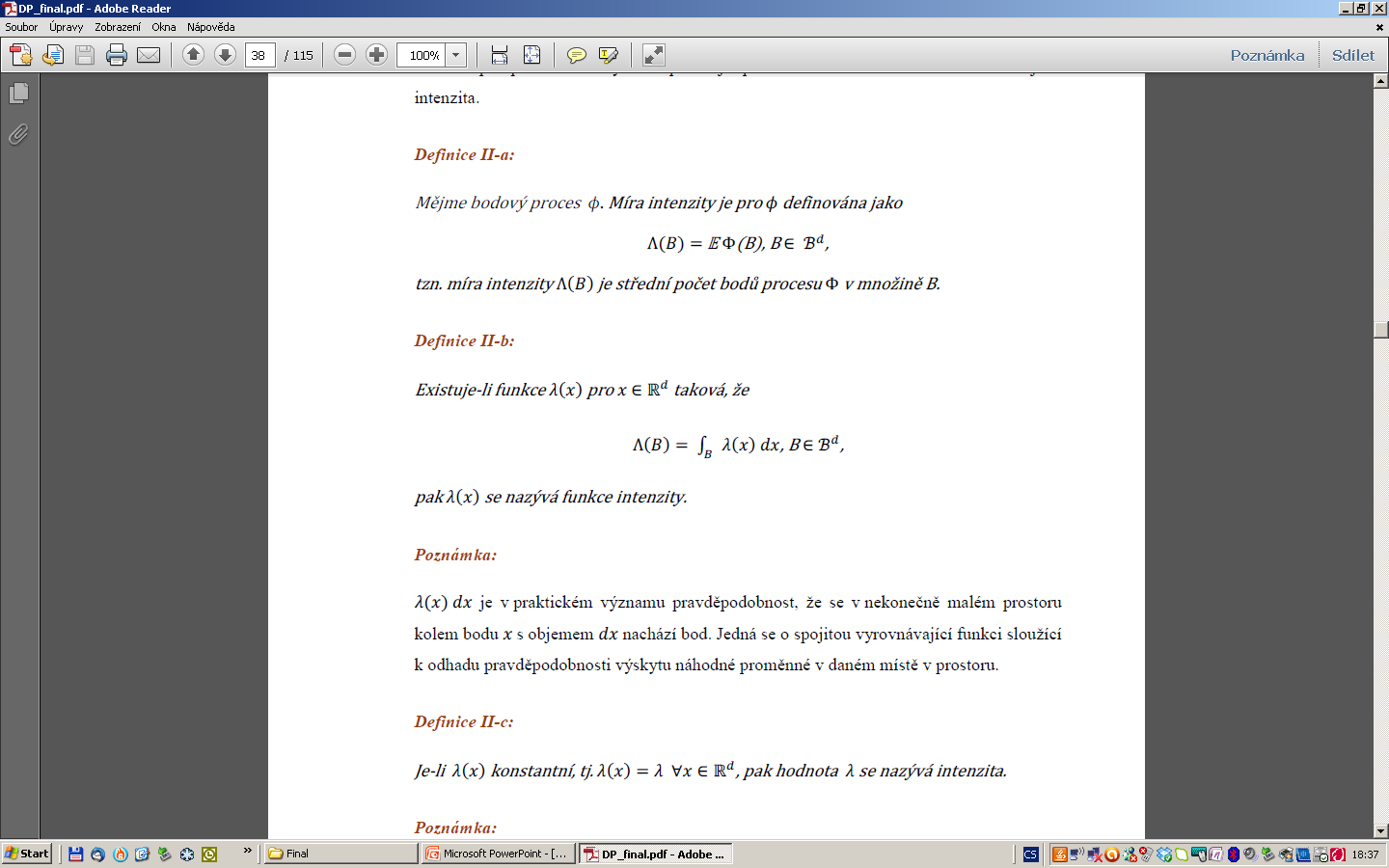 7
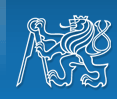 Teoretická část a její výsledky IV
Jádrová funkce
 přenesení informace získané v daném bodě do plošné podoby









 hustota pravděpodobnosti – Epanečnikovo jádro



 


Korelační koeficient
1
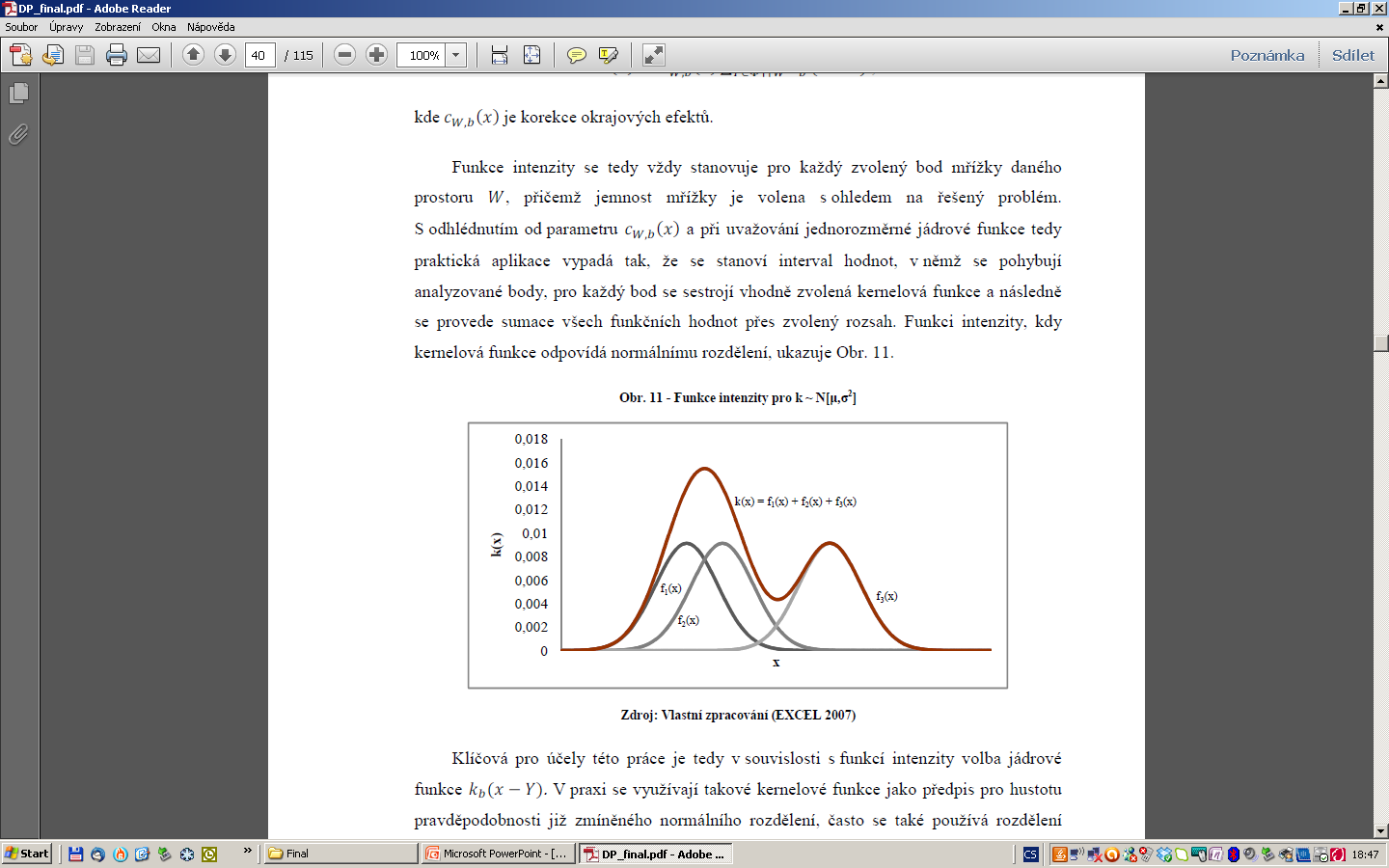 2
3
4
5
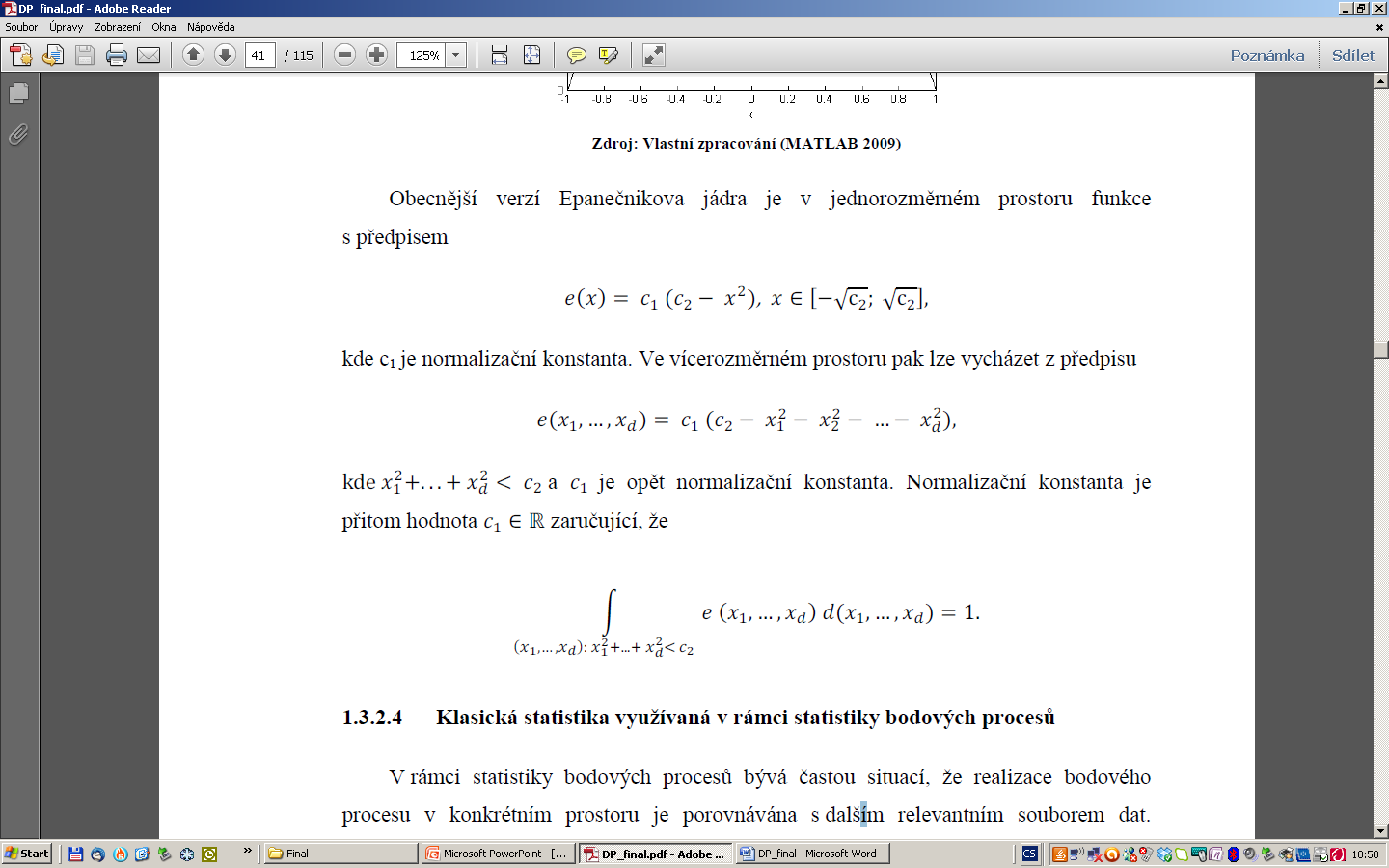 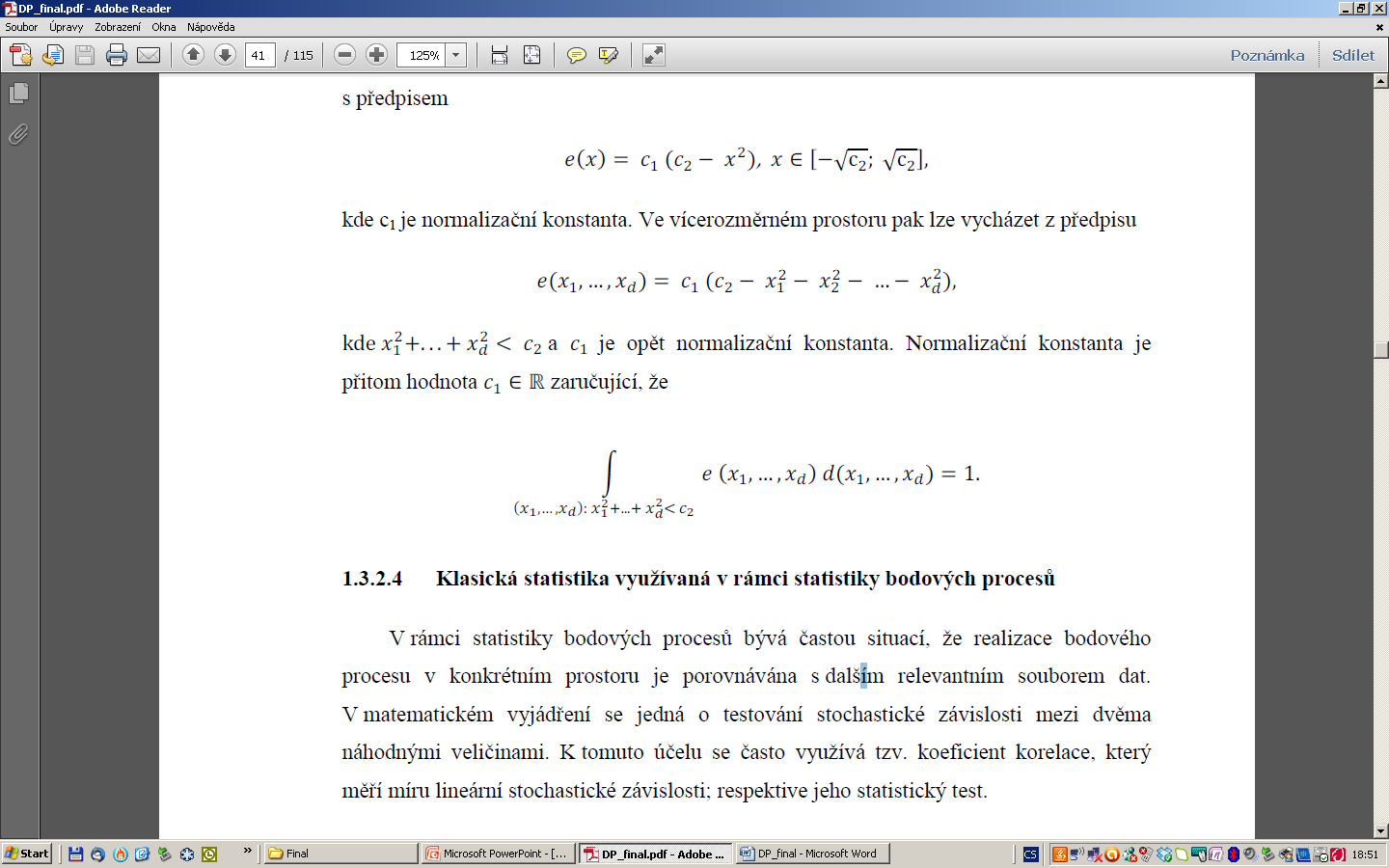 8
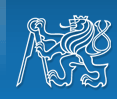 Teoretická část a její výsledky V
D. SW nástroje – GIS
1
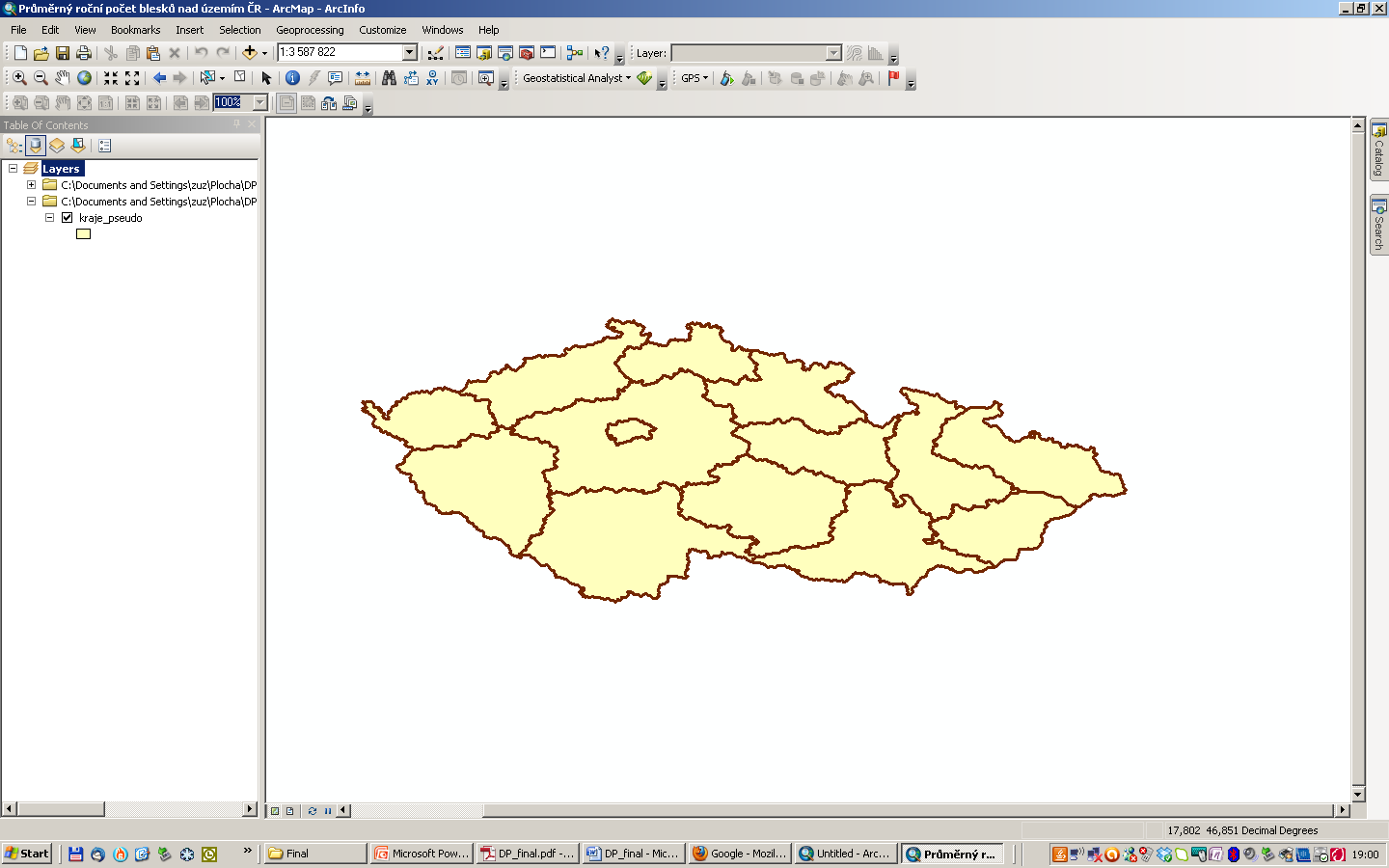 2
3
4
5
9
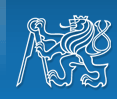 Aplikační část a její výsledky I
Princip zpracování dat








 dekódování souboru s počty blesků, určení mřížky a převodních vztahů
 odhad funkce intenzity + normování
 převod dat do porovnatelné podoby
 porovnání
1
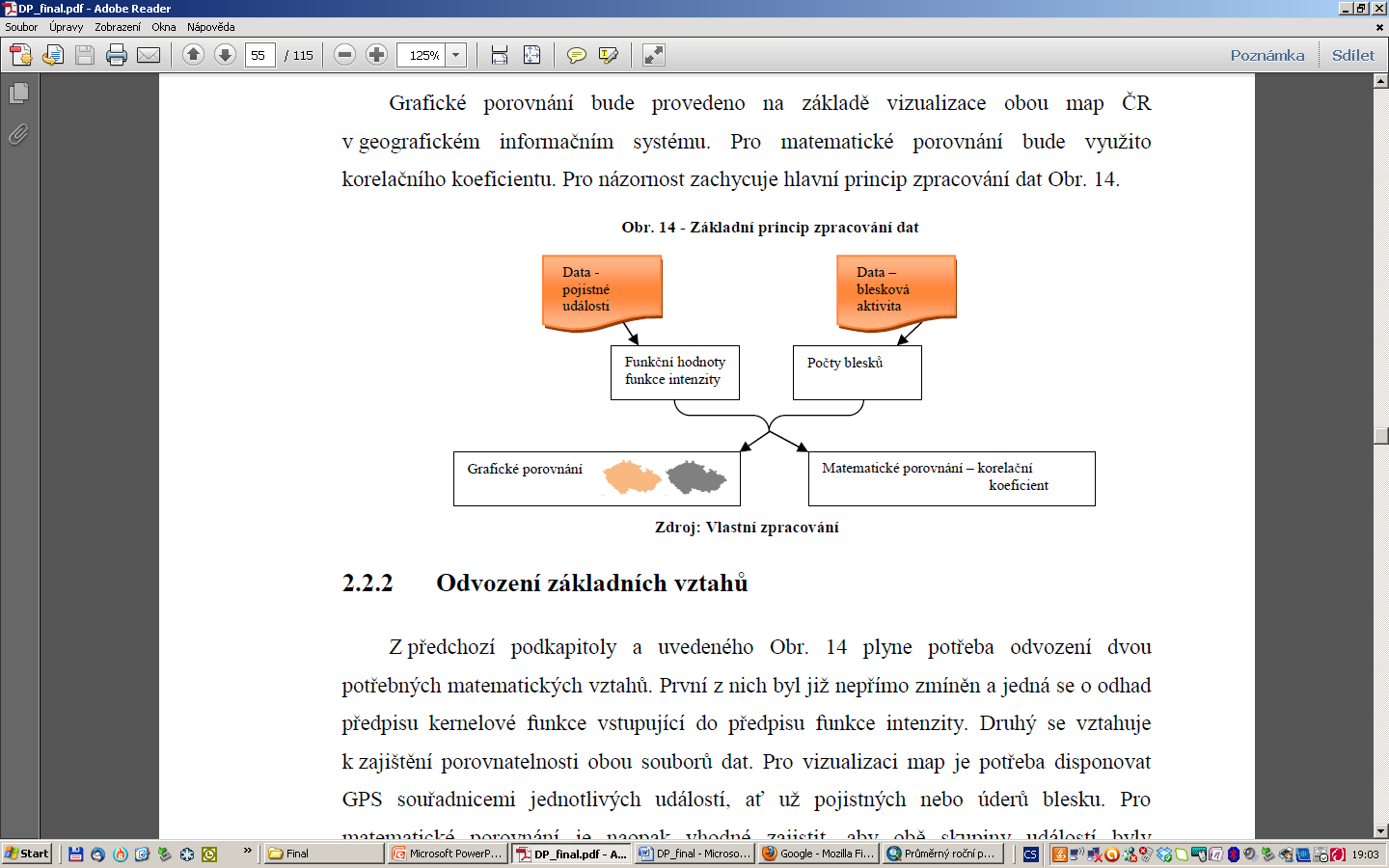 2
3
4
5
10
[Speaker Notes: Popis dat
Zpracování
Analýza výsledků]
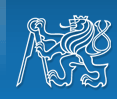 Aplikační část a její výsledky II
Dekódování souboru s počty blesků, určení mřížky
1
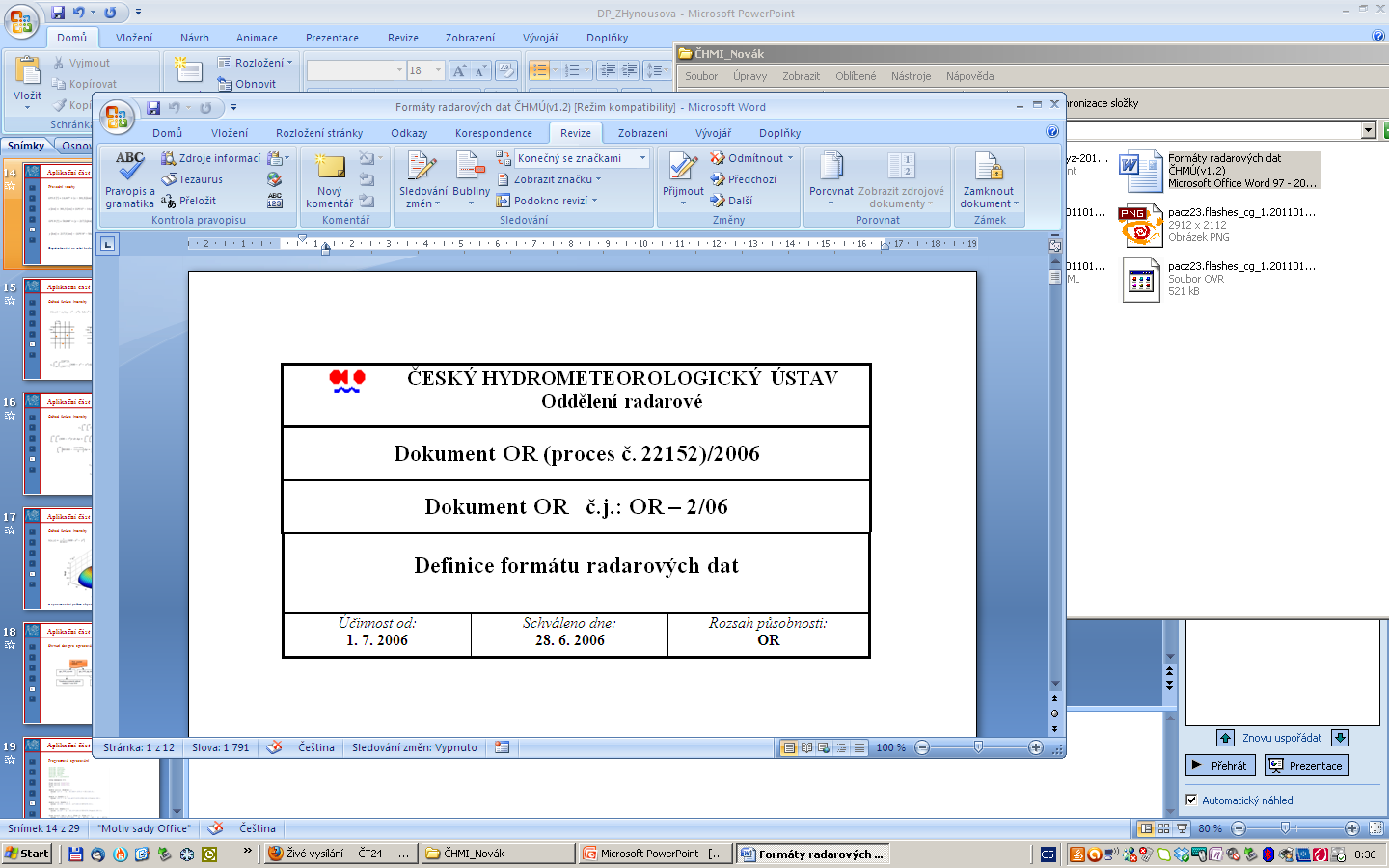 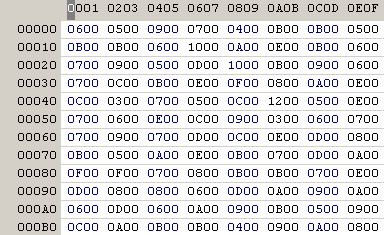 2
3
4
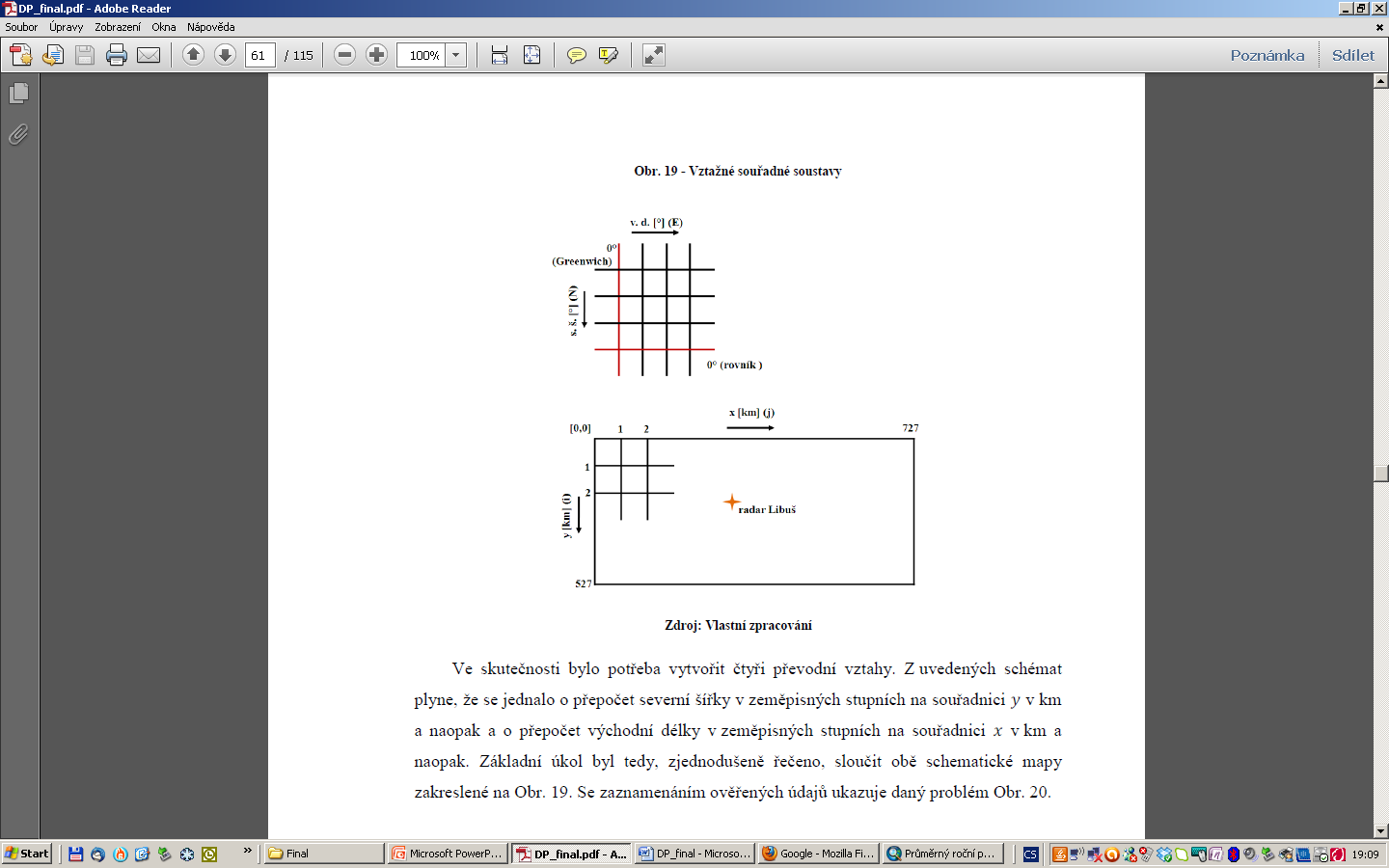 5
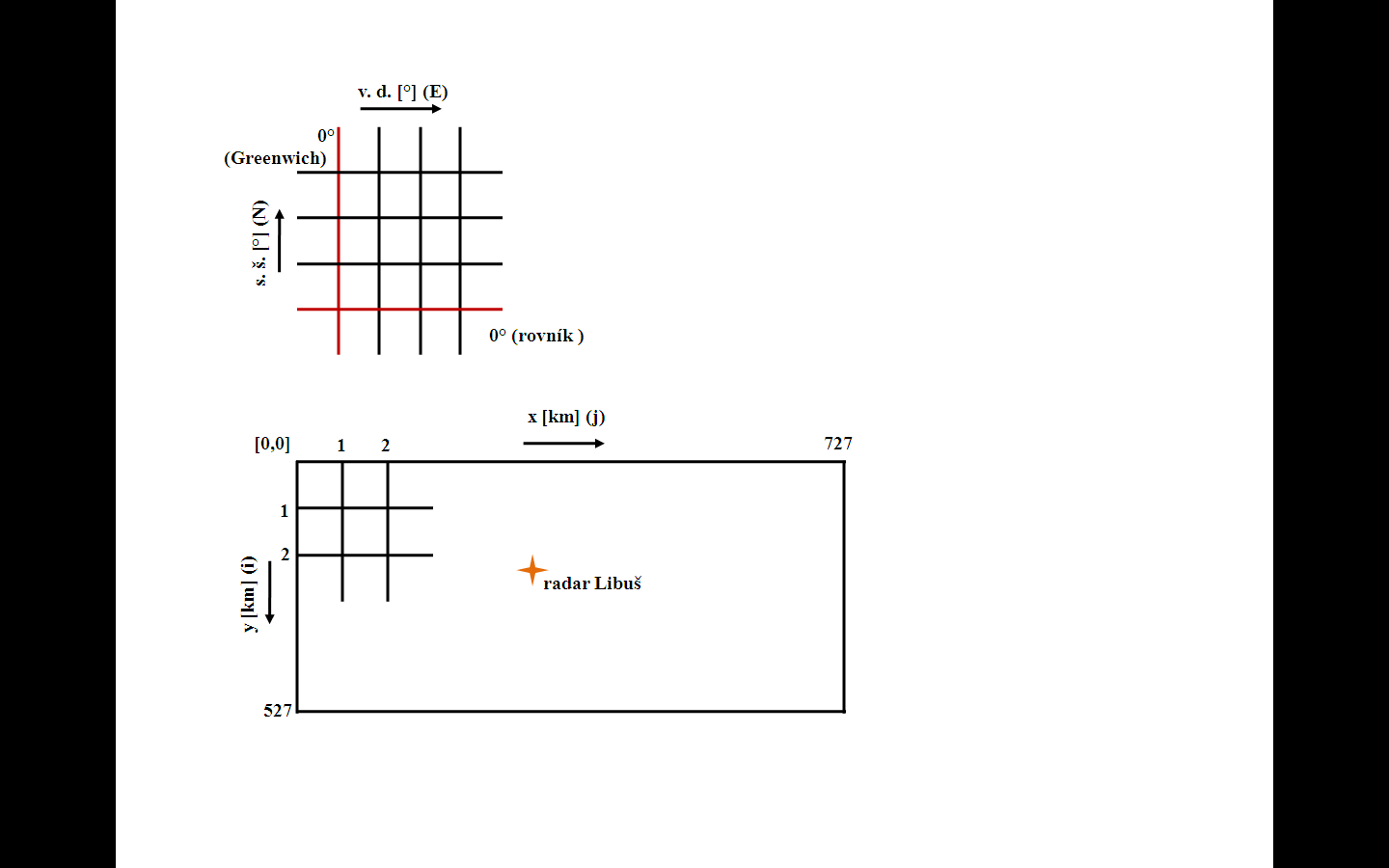 11
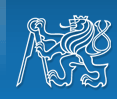 Aplikační část a její výsledky III
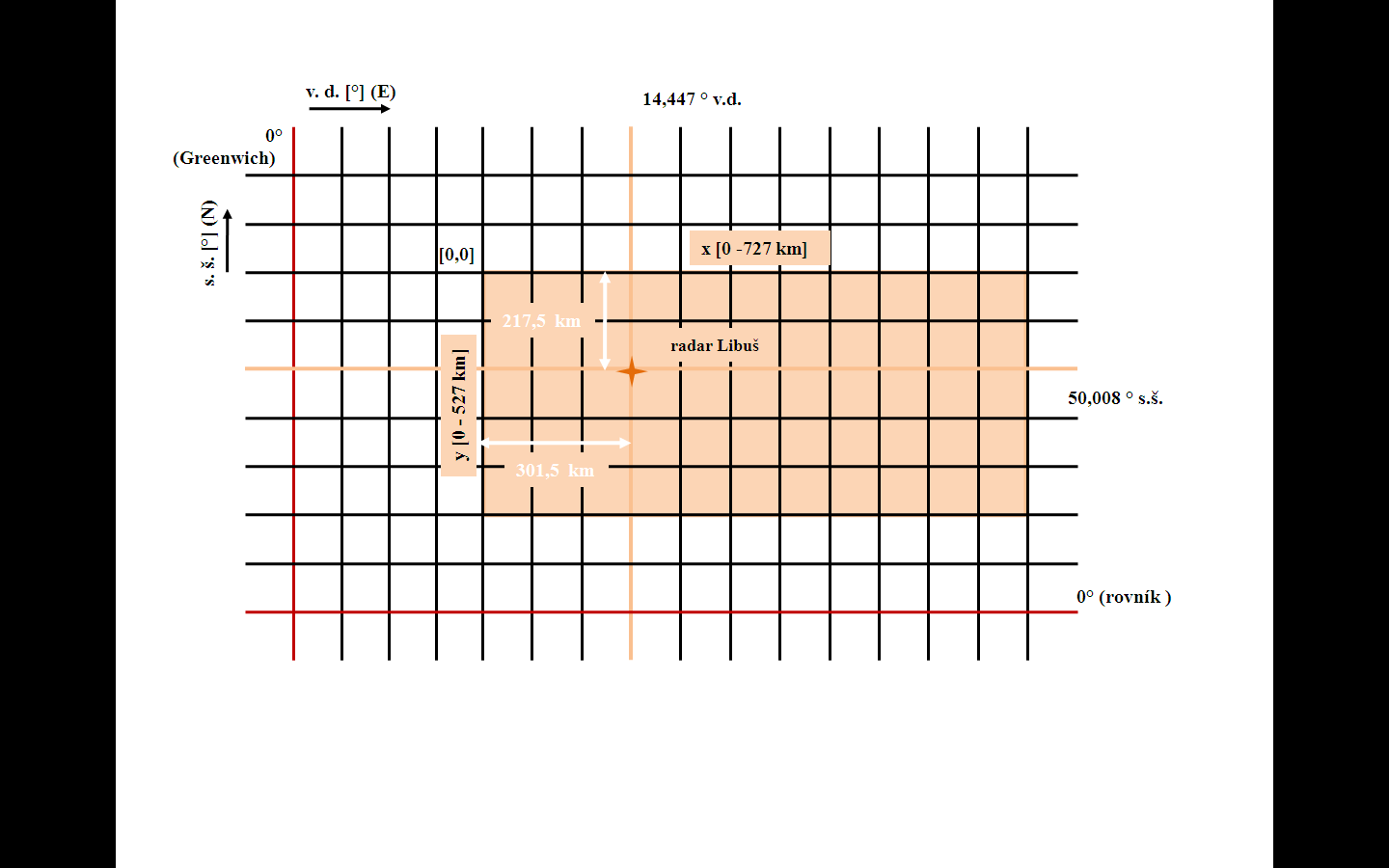 1
2
3
4
5
12
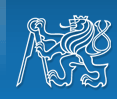 Aplikační část a její výsledky IV
Převodní vztahy









 zprůměrování na roční hodnoty
1
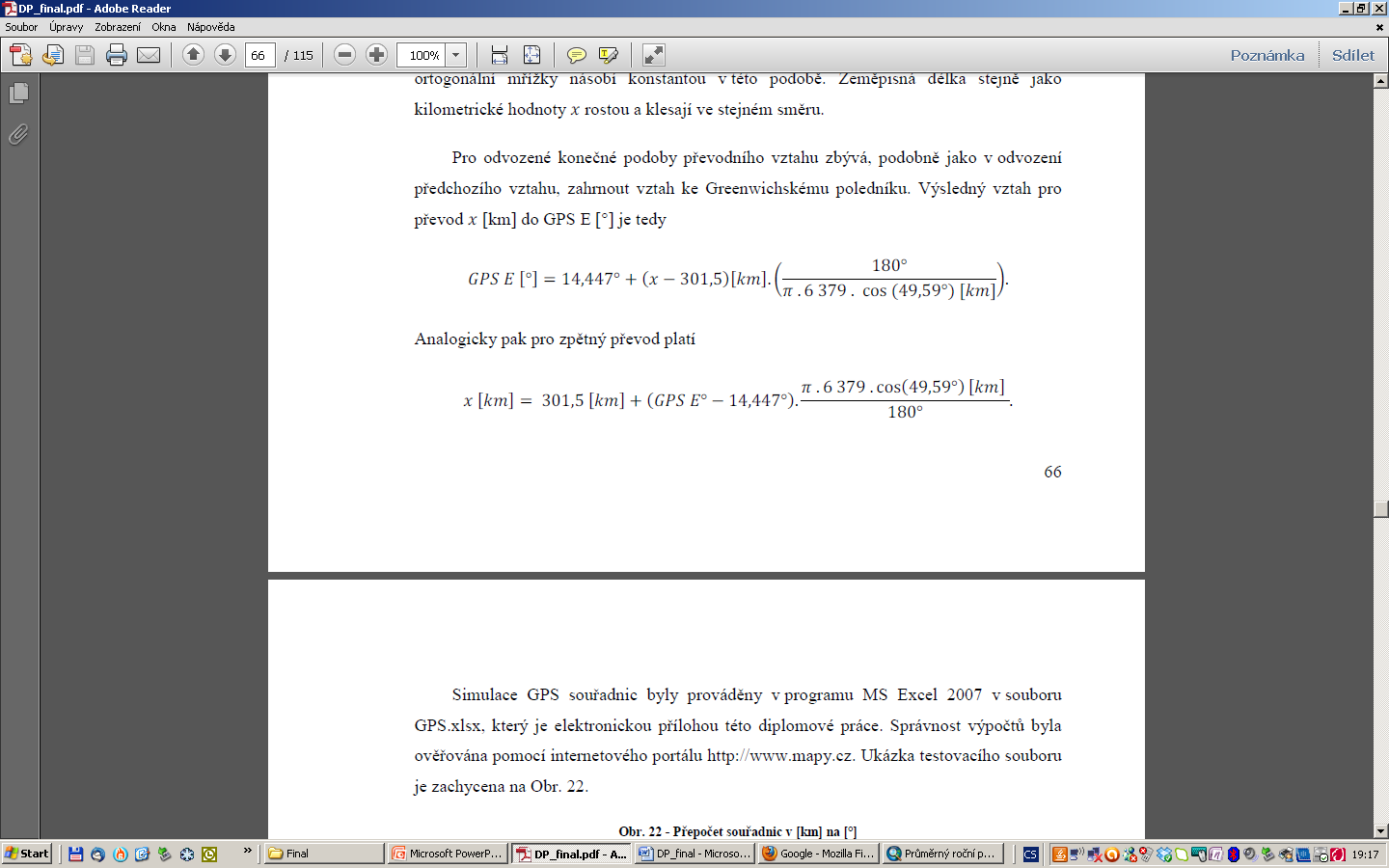 2
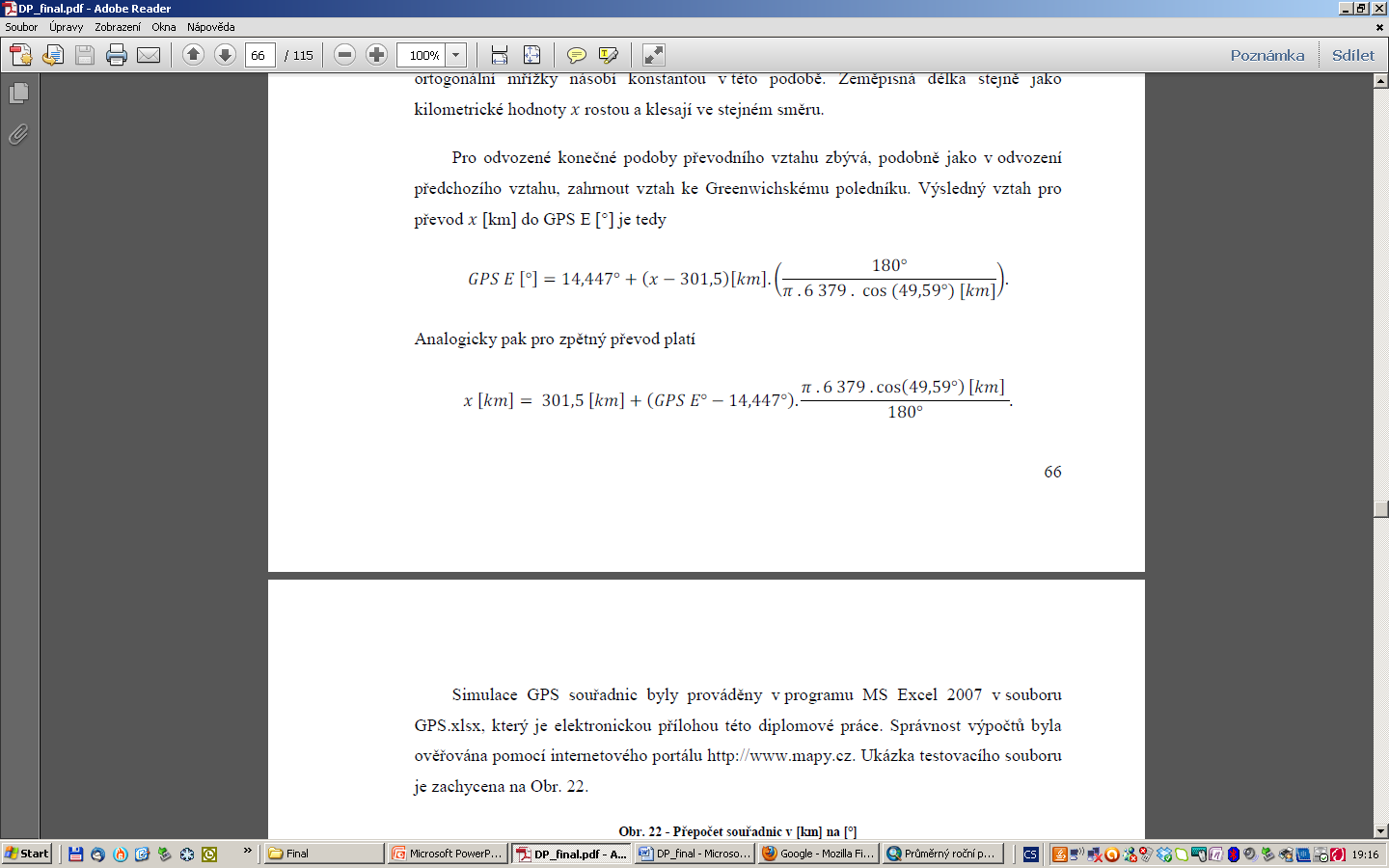 3
4
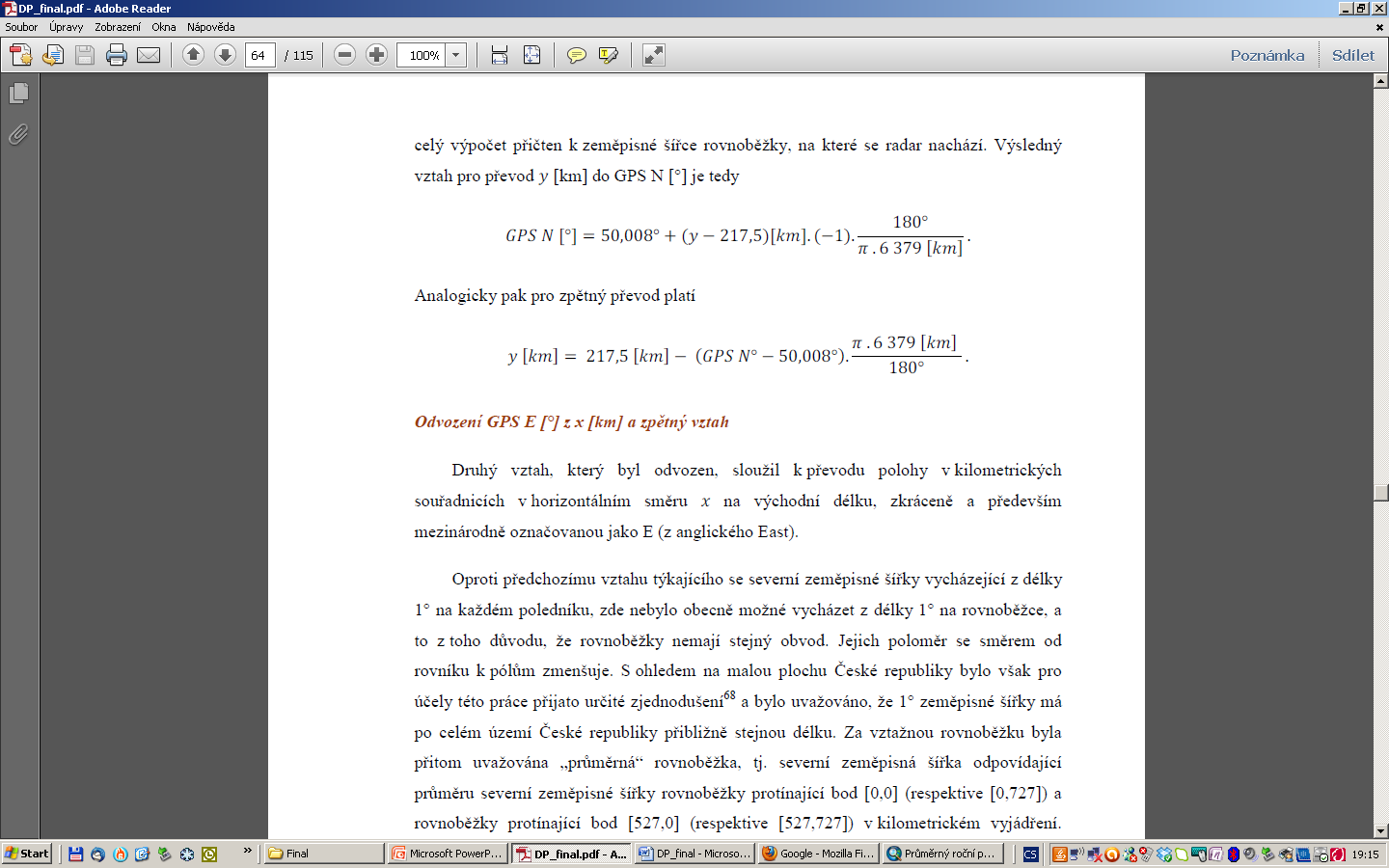 5
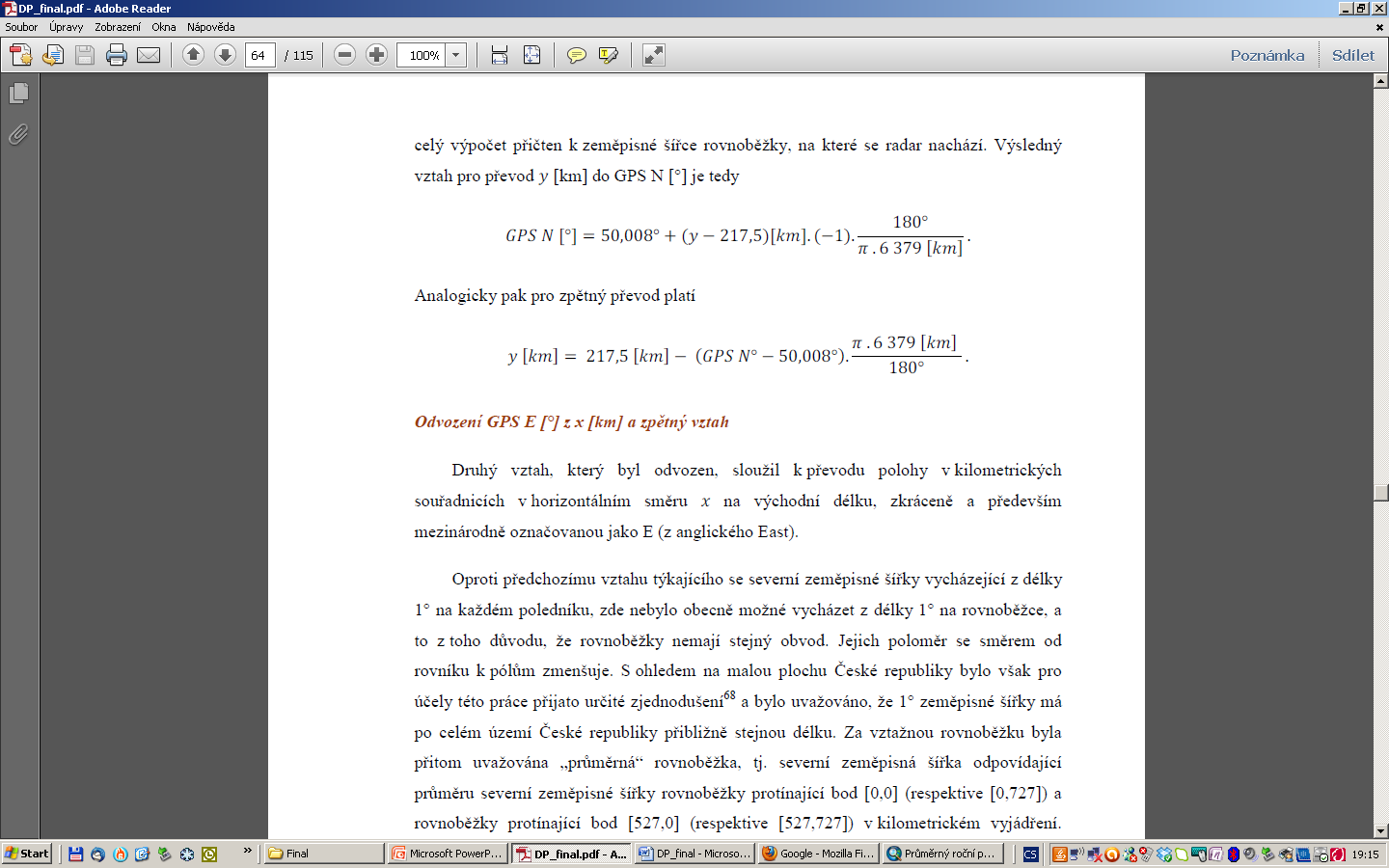 13
[Speaker Notes: Dělený 9!!!]
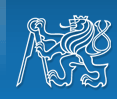 Aplikační část a její výsledky IV
Odhad funkce intenzity
1
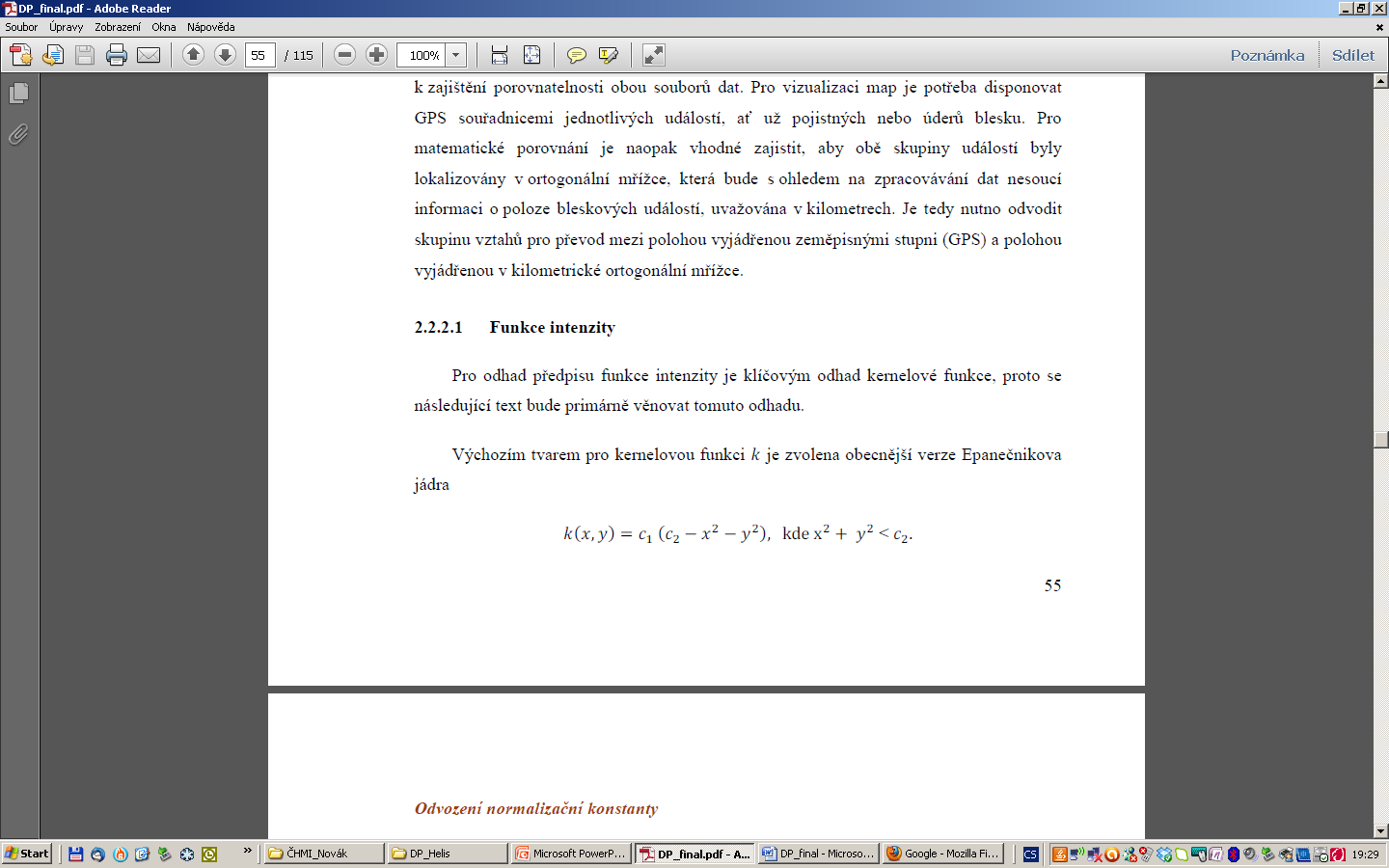 2
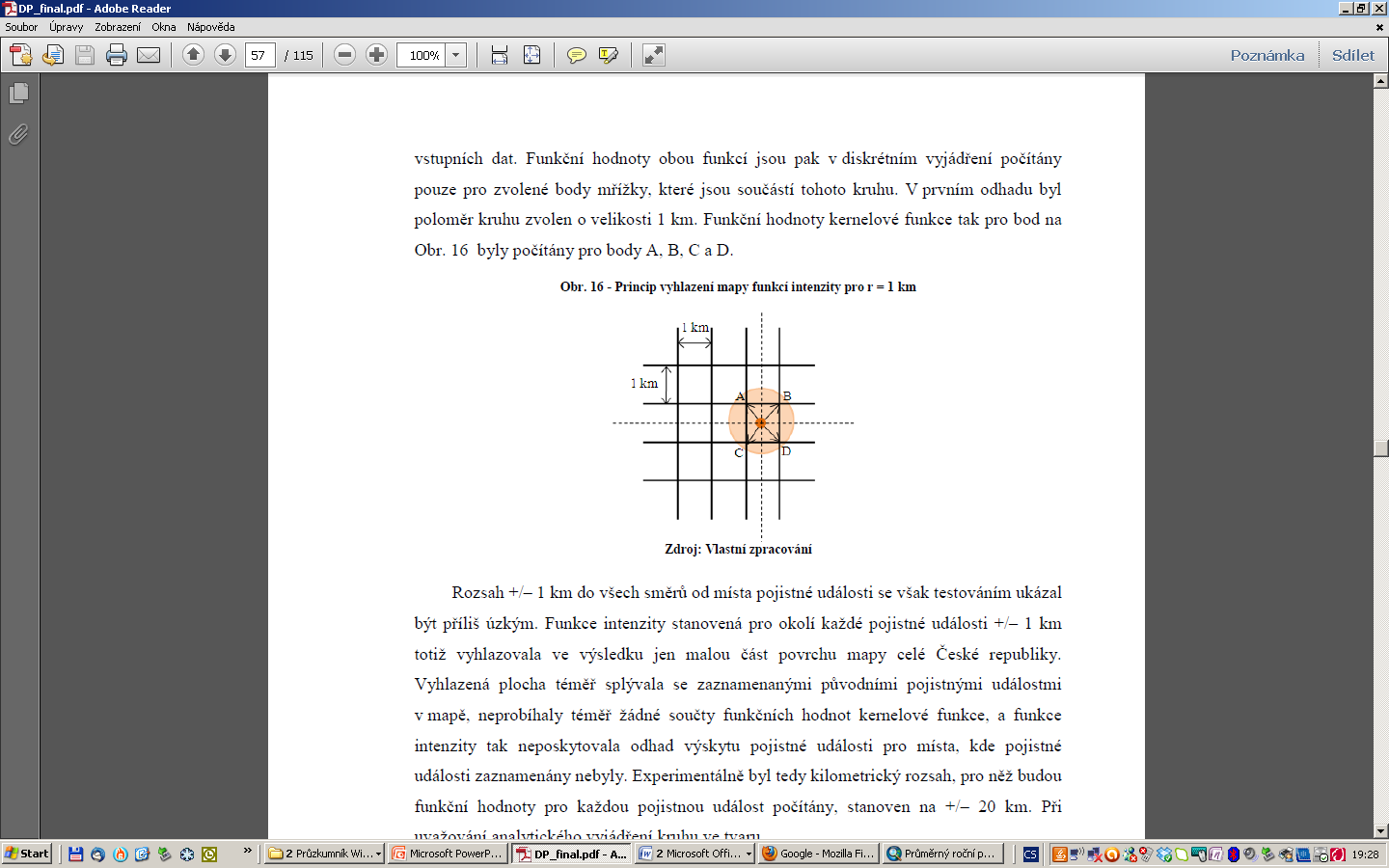 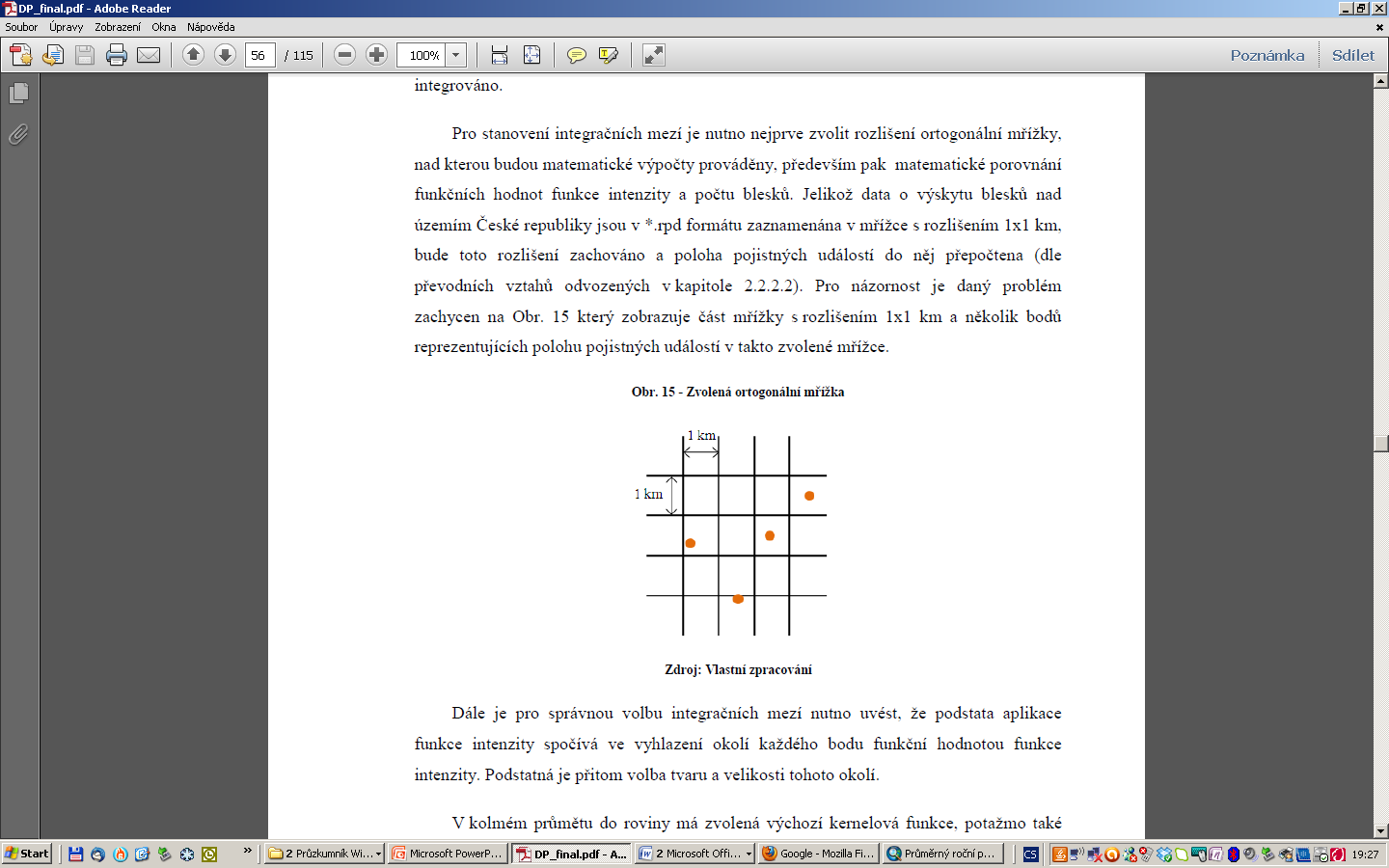 3
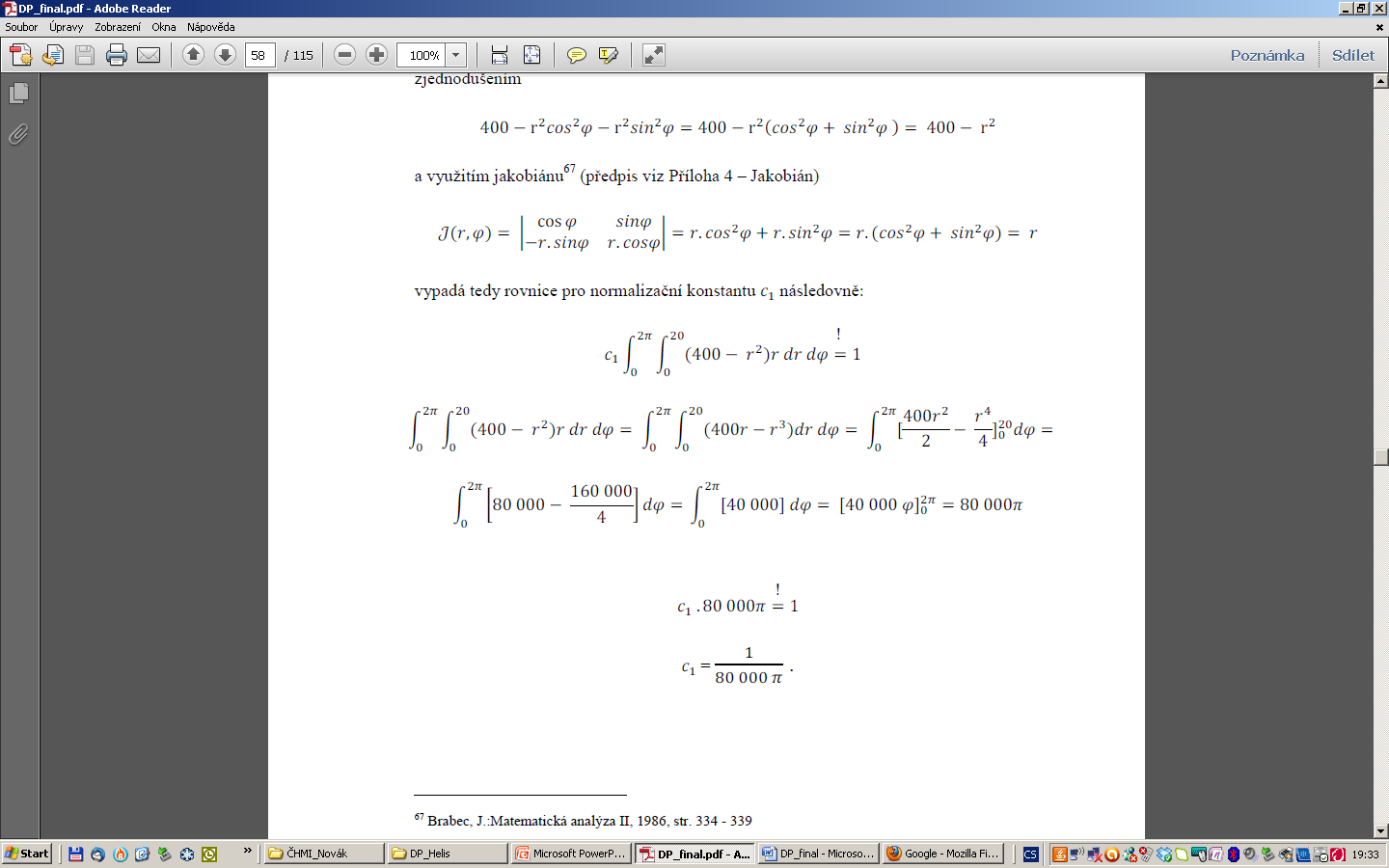 4
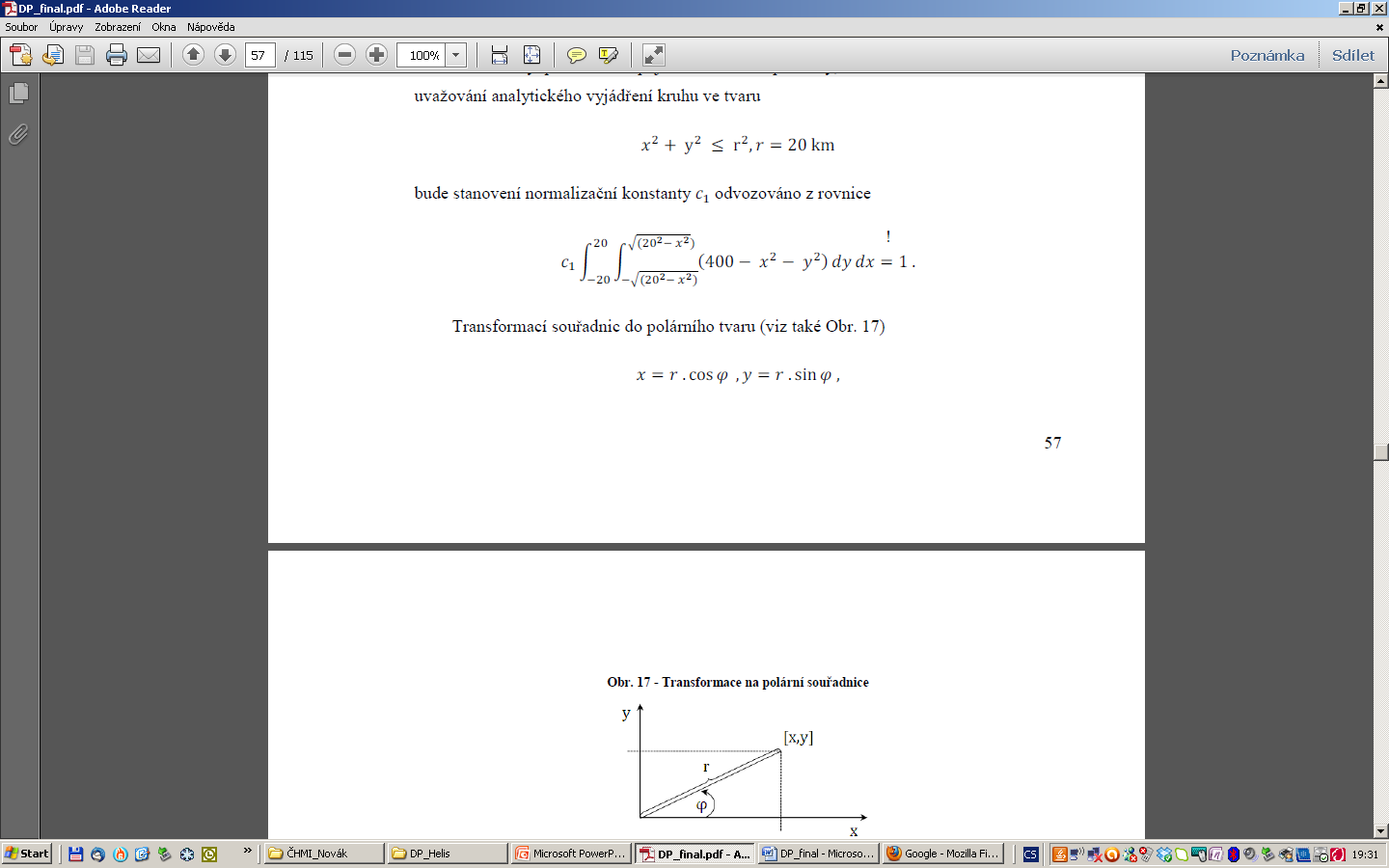 5
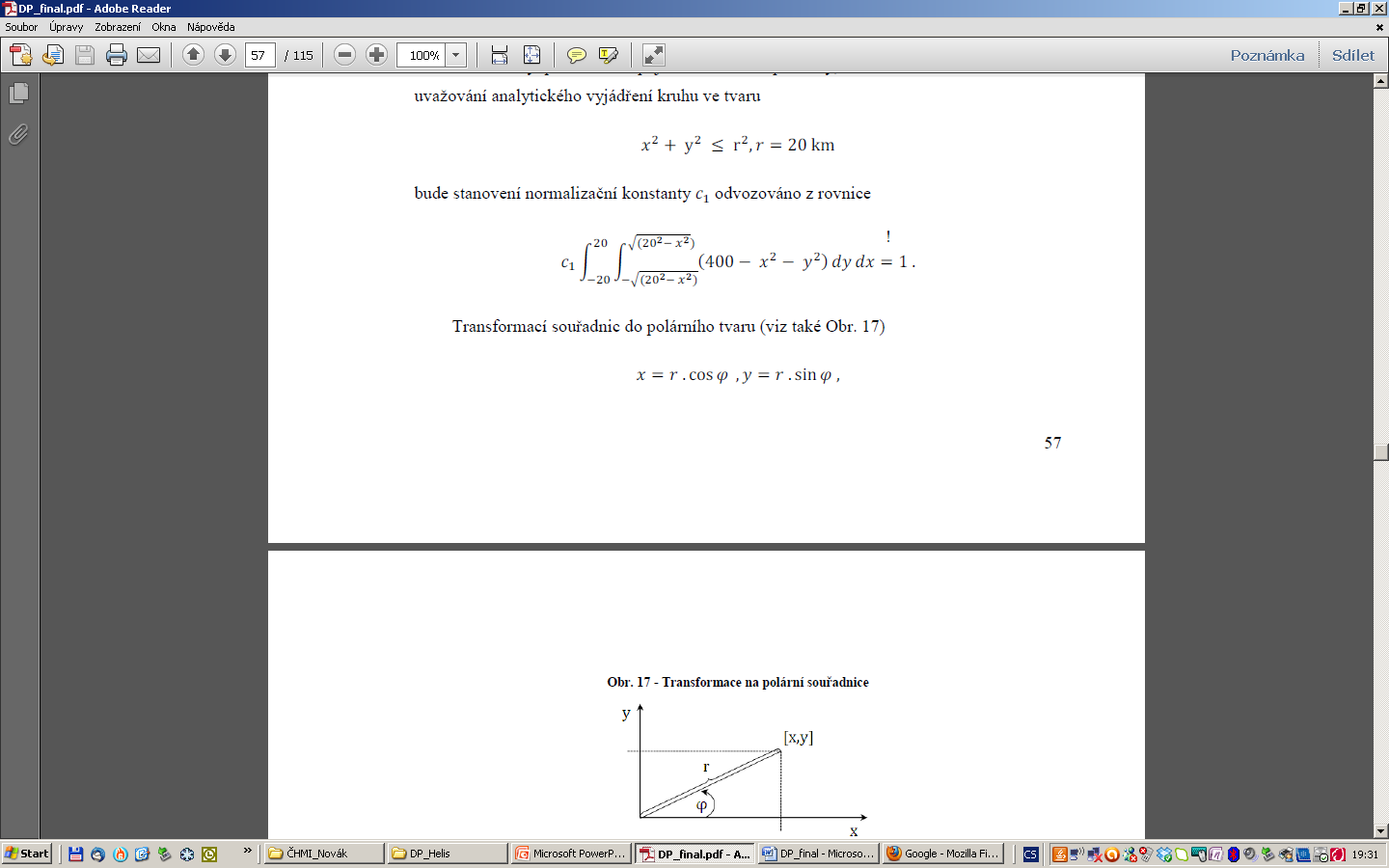 14
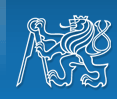 Aplikační část a její výsledky VI
Odhad funkce intenzity











 vynormování počtem obyvatel v okresech
1
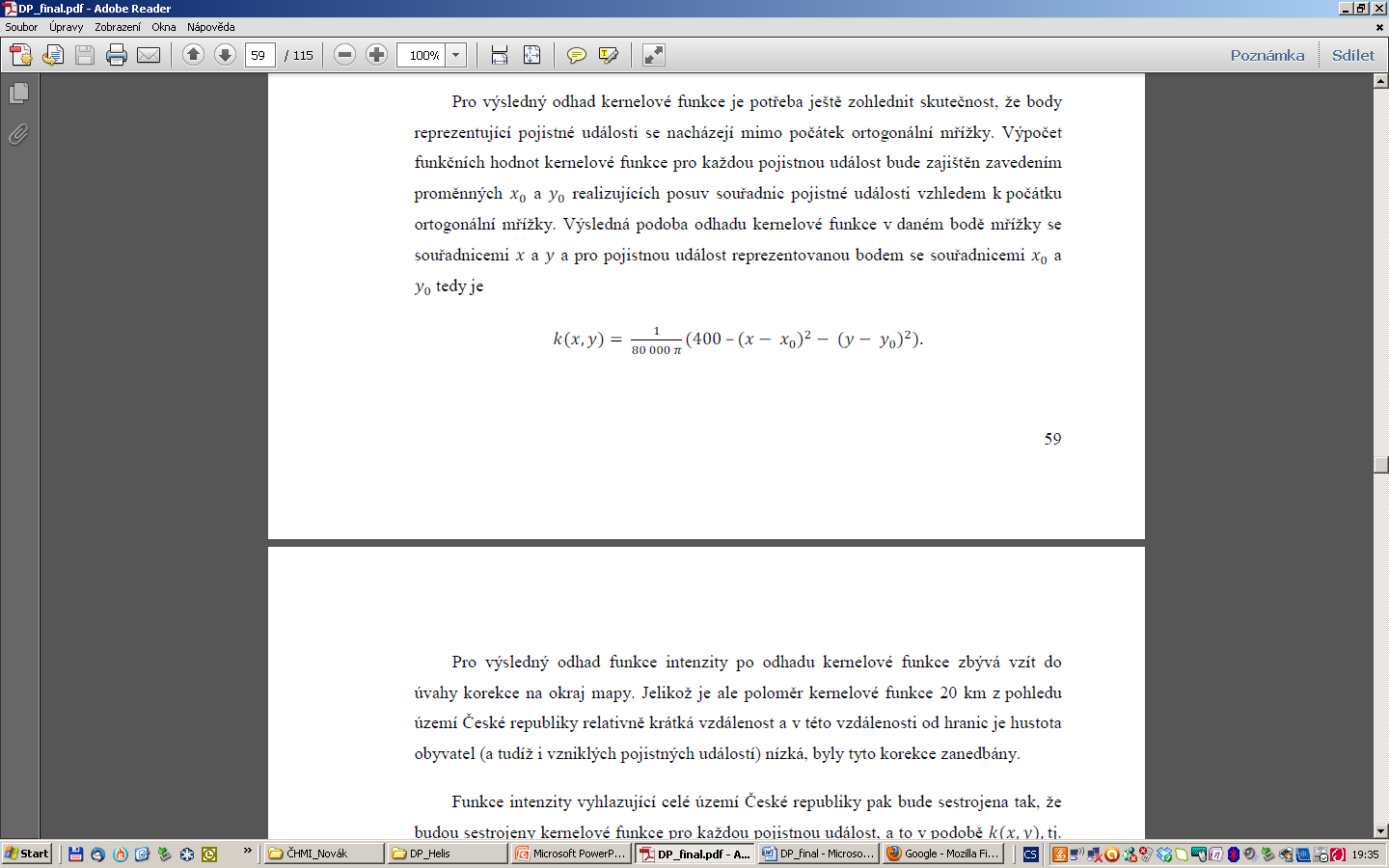 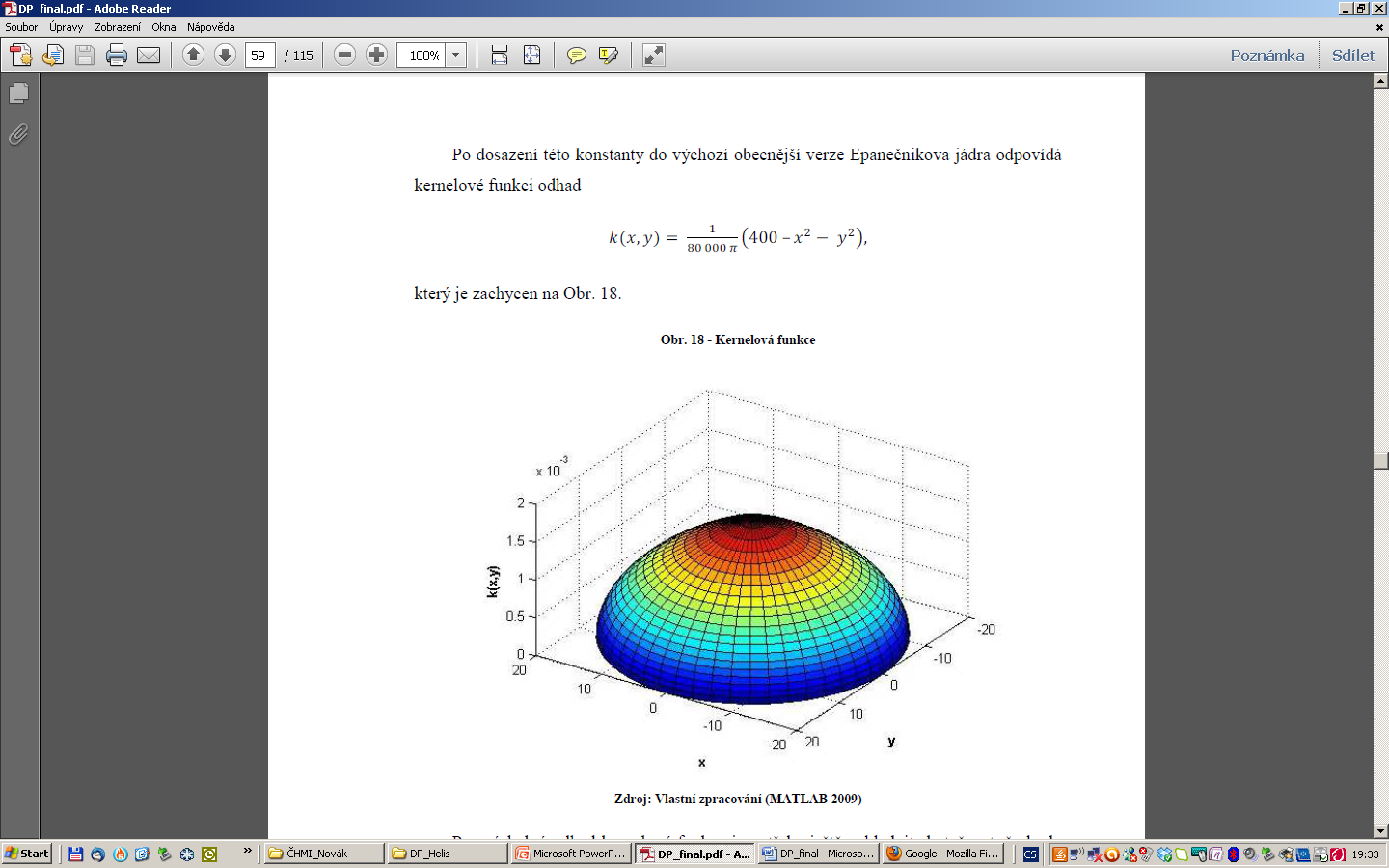 2
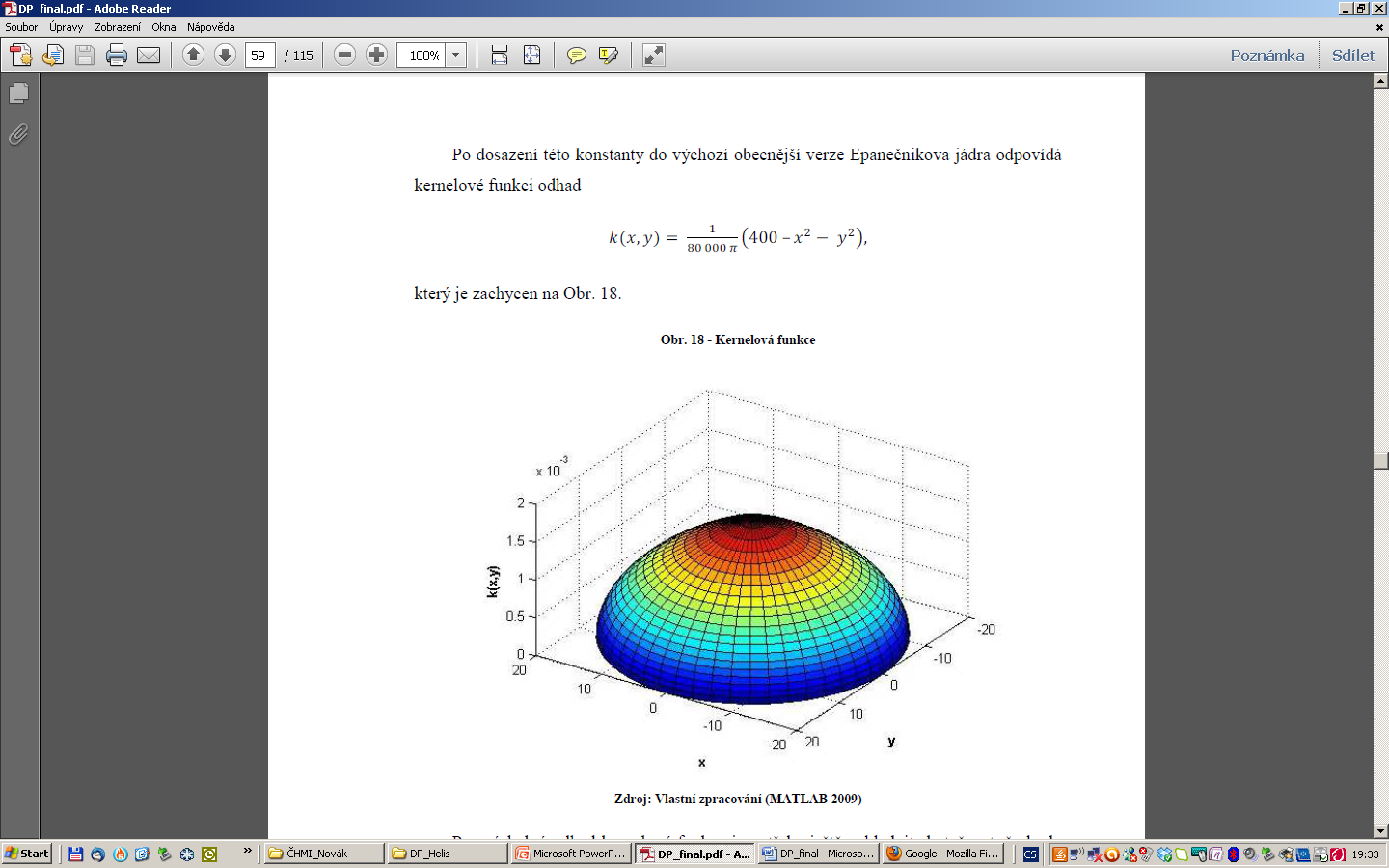 3
4
5
15
[Speaker Notes: Dělený 9!!!]
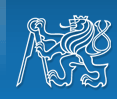 Aplikační část a její výsledky VII
Shrnutí dat pro zpracování
1
2
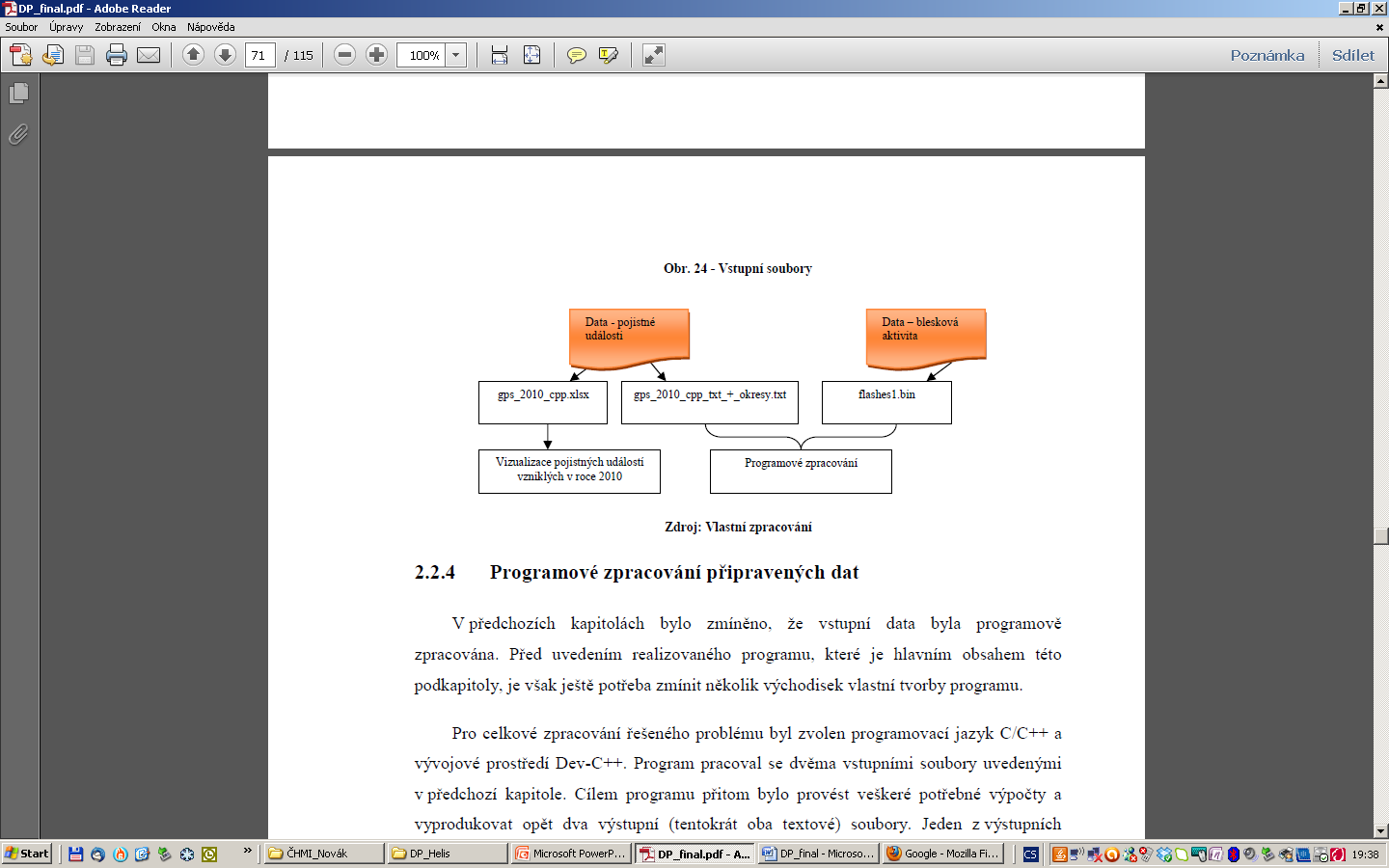 3
4
5
16
[Speaker Notes: Dělený 9!!!]
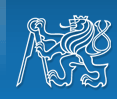 Shrnutí klíčových výsledků I
Vizualizace výsledků

 Pojistné události způsobené zásahem blesku v roce 2010
1
2
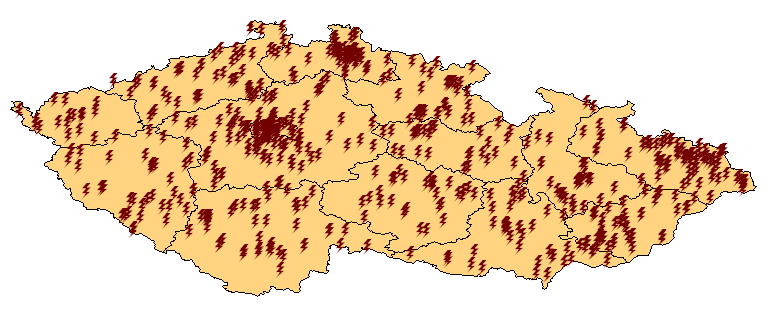 3
4
5
17
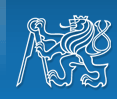 Shrnutí klíčových výsledků II
Vizualizace výsledků

 Blesková mapa
1
2
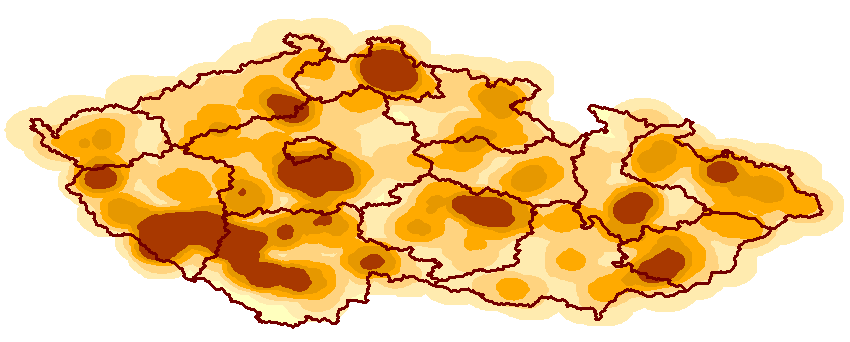 3
4
5
18
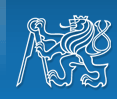 Shrnutí klíčových výsledků III
Vizualizace výsledků

 Průměrný roční počet blesků nad územím ČR
1
2
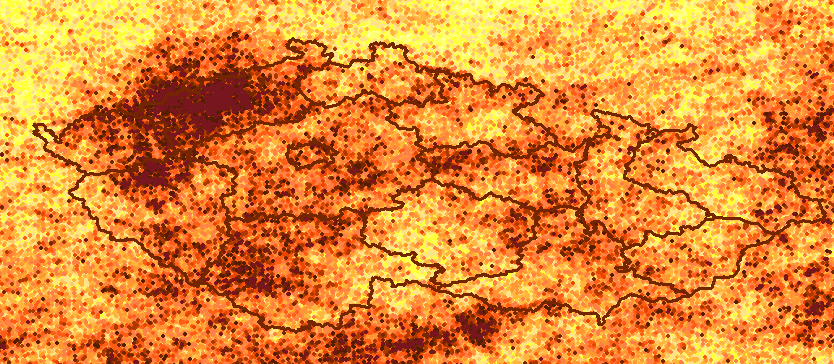 3
4
5
19
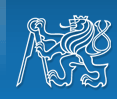 Shrnutí klíčových výsledků IV
Porovnání – grafické
1
S výjimkou Krušných hor se jeví, že v oblastech, kde se více blýská, je vyšší
pravděpodobnost vzniku pojistných událostí.


Větší blesková aktivita ukazuje na vyšší počet vzniklých pojistných událostí v daném místě České republiky.
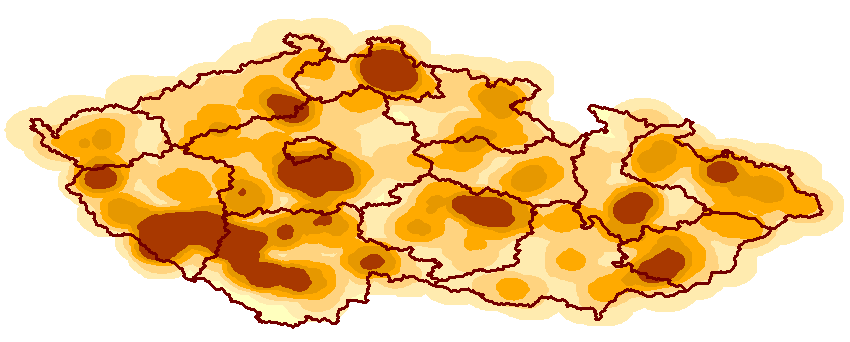 2
3
4
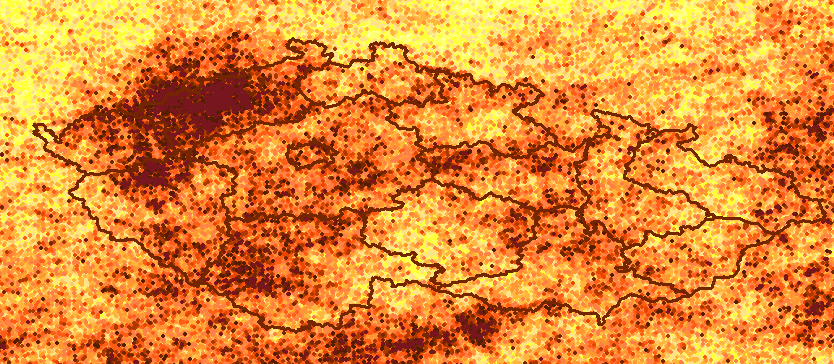 5
20
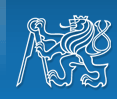 Shrnutí klíčových výsledků V
Porovnání – korelace
1
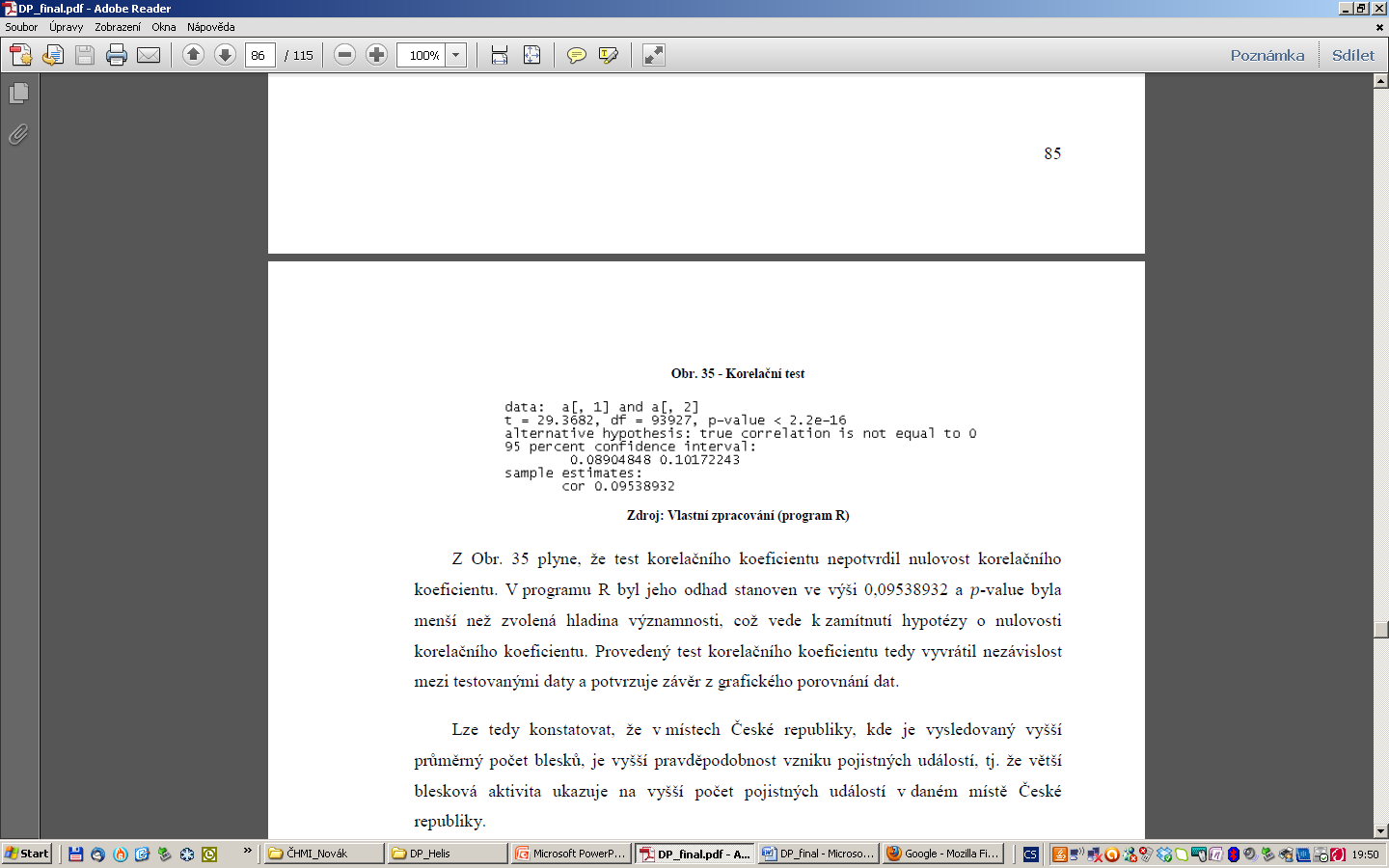 2
3
Test korelačního koeficientu nepotvrdil nulovost korelačního
koeficientu. 


Provedený test korelačního koeficientu tedy vyvrátil nezávislost
mezi testovanými daty a potvrzuje závěr z grafického porovnání dat .
Závěr

V místech České republiky s vyšším průměrným počtem blesků, 
je vyšší pravděpodobnost vzniku pojistných událostí a sestrojenou bleskovou mapu lze využít jako podklad pro další potřebné výpočty.
4
5
21
[Speaker Notes: Delší časová řada
Komplexní data]
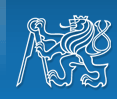 Shrnutí klíčových výsledků – Cíl práce
1
Získat a analyzovat 
hydrometeorologické údaje o výskytech blesků na území ČR
reálná data pojišťovny týkající se pojistných událostí způsobených zásahem blesku,
nastudovat základy stochastické geometrie a bodových procesů,
aplikovat metody stochastické geometrie na získaná data a
vyvodit ekonomické závěry užitečné v pojišťovnické praxi.
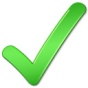 2
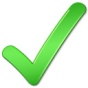 3
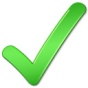 4
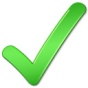 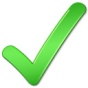 5
22
Děkuji za pozornost a ráda zodpovím Vaše dotazy.
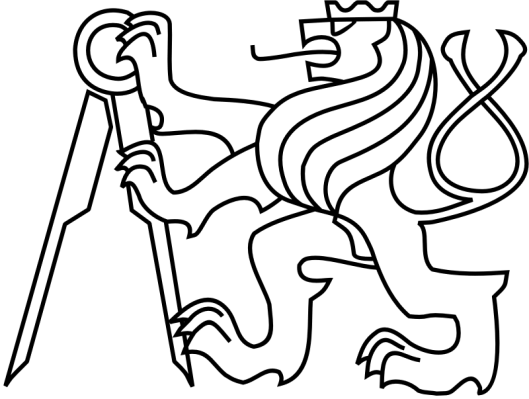